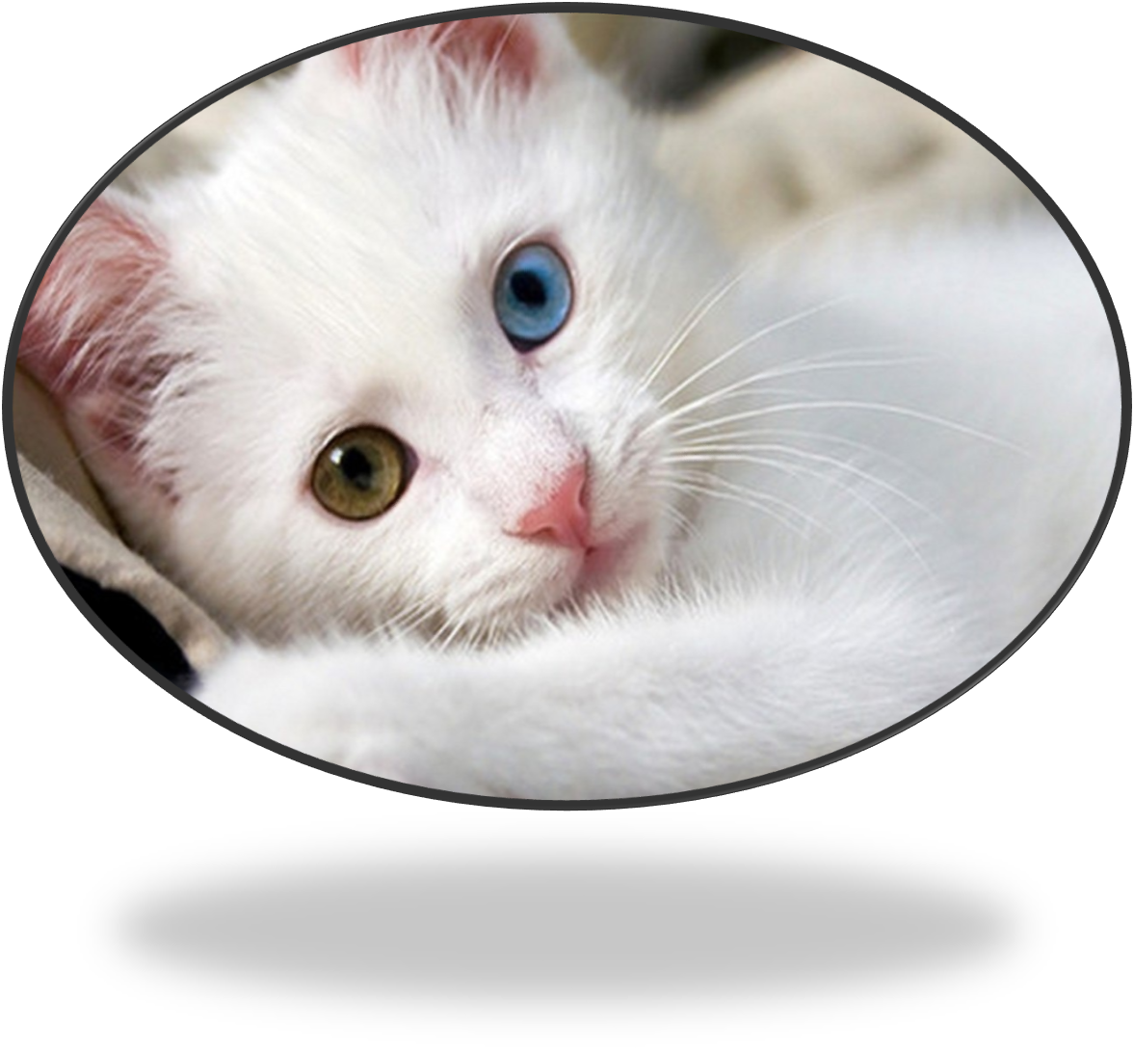 MUTASYON-MODİFİKASYON
Bu canlıların nesi var böyle?
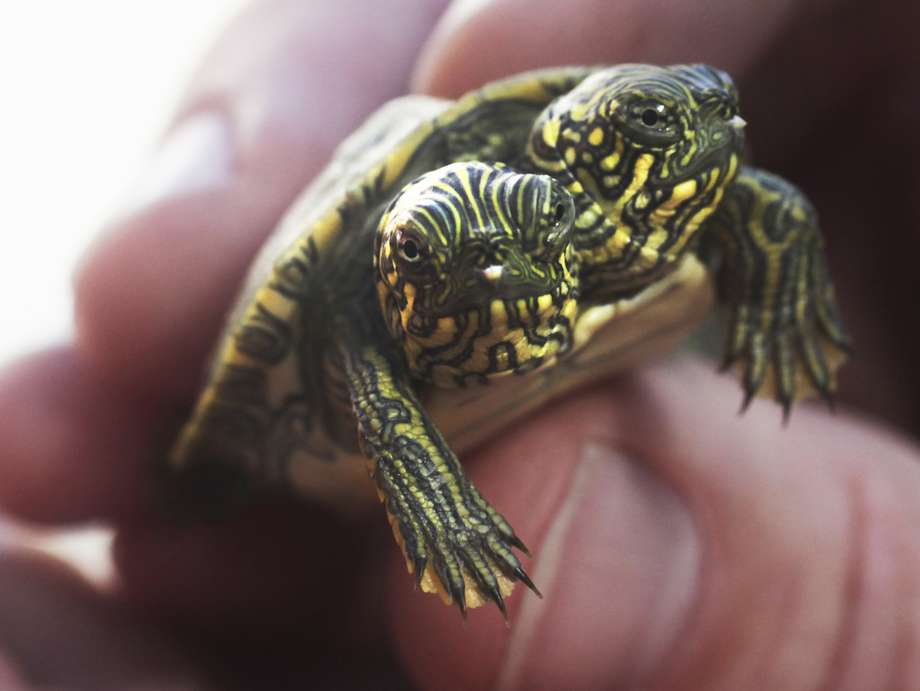 Bu canlıların nesi var böyle?
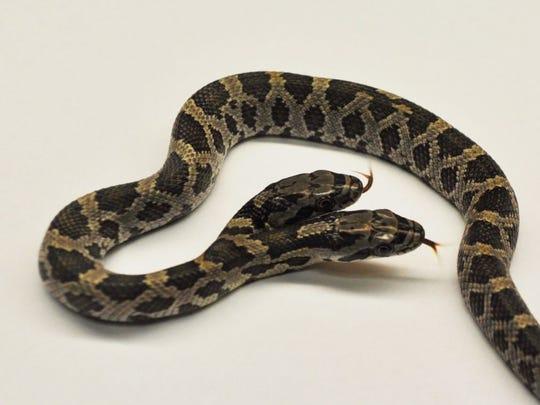 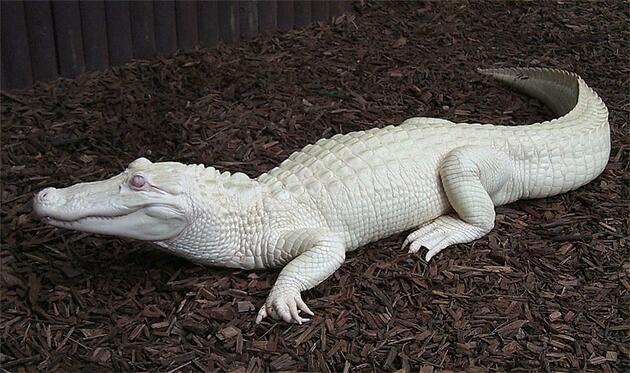 Bu canlıların nesi var böyle?
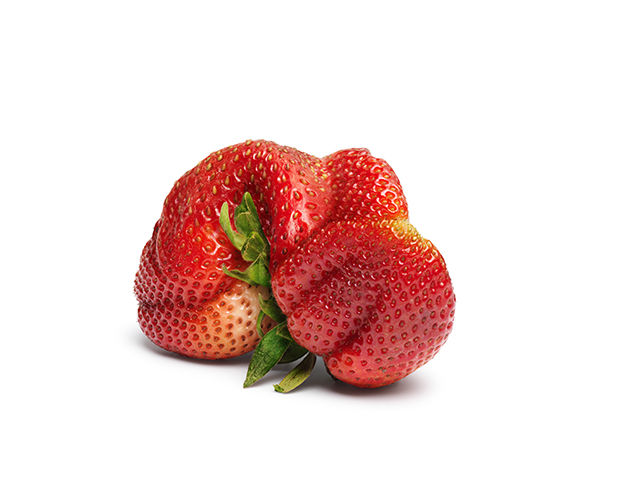 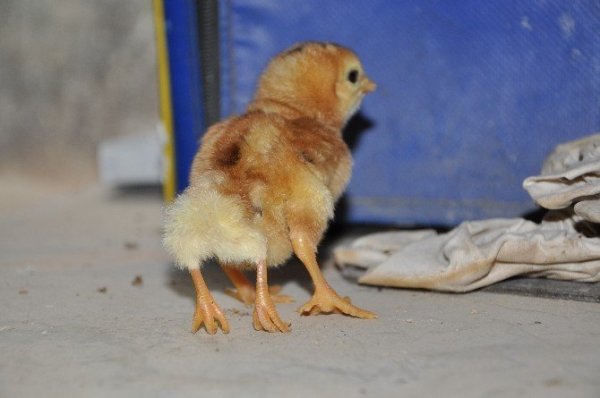 Bu insanların nesi var böyle?
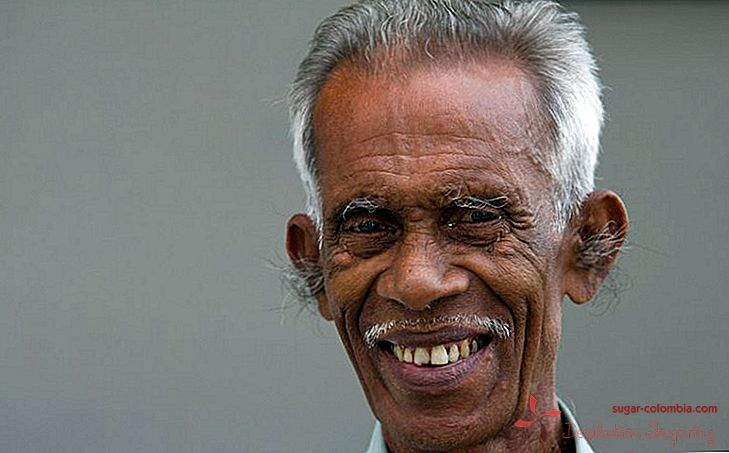 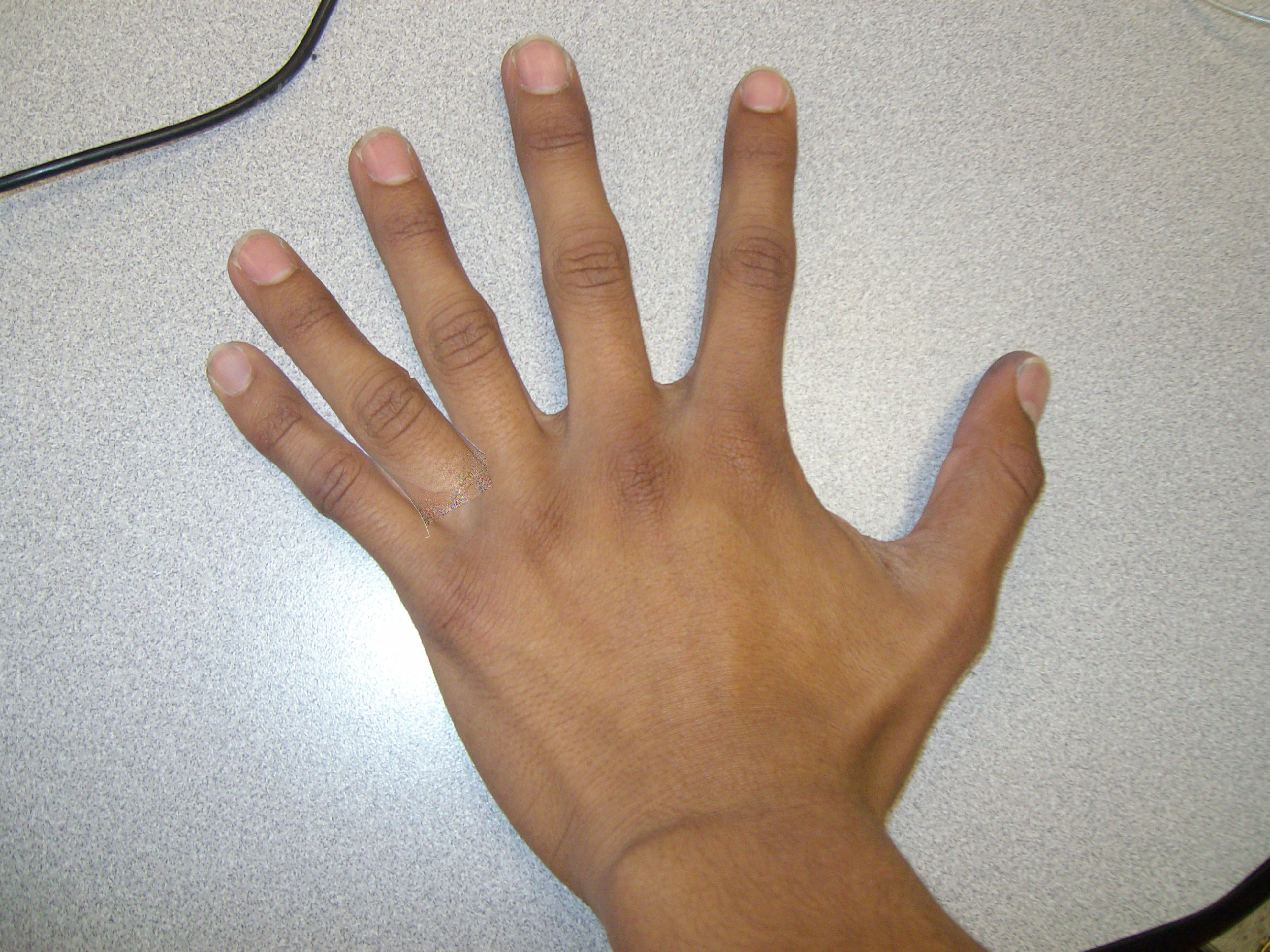 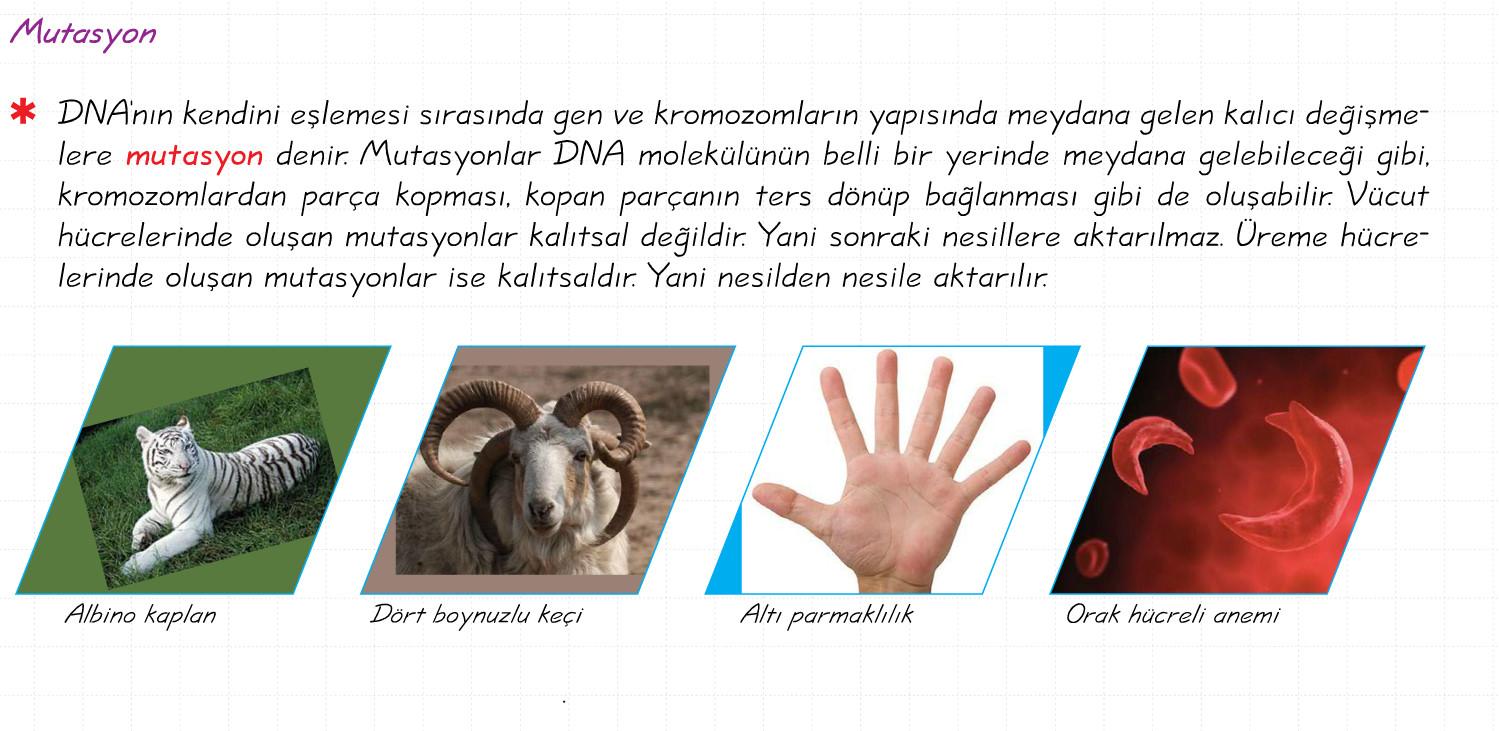 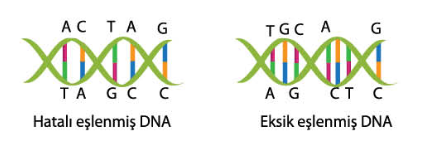 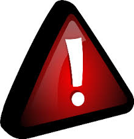 DNA oluşan hataların bir kısmını kendisi onarabilir.
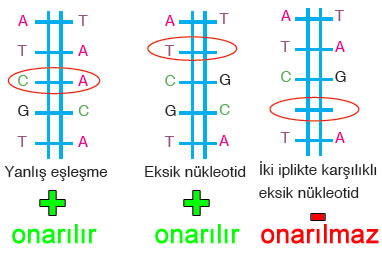 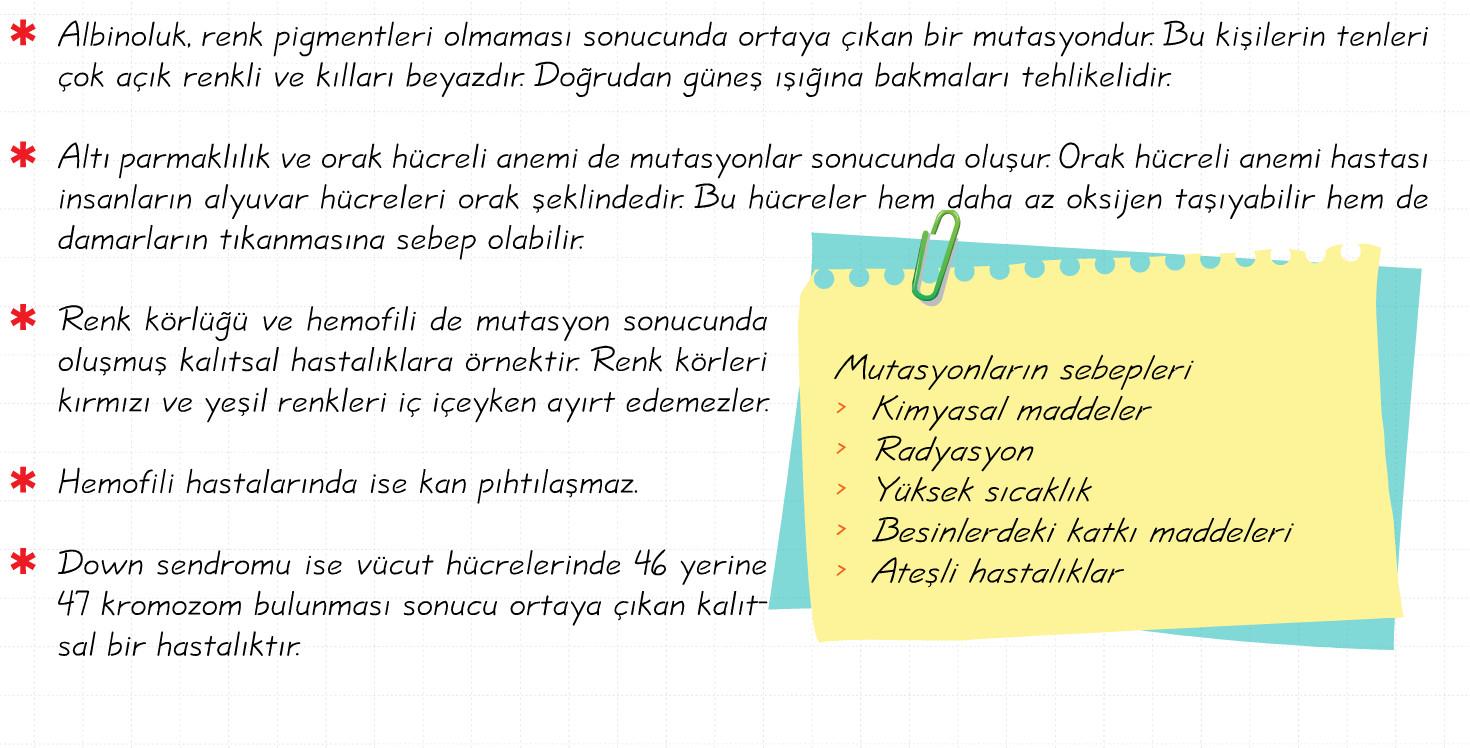 (Tarım ilaçları…)
(X ışınları)
> Ortamın Ph derecesi
> Sigara
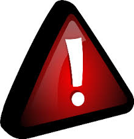 Bazı mutasyonlar kansere sebep olabilir.
Down Sendromu
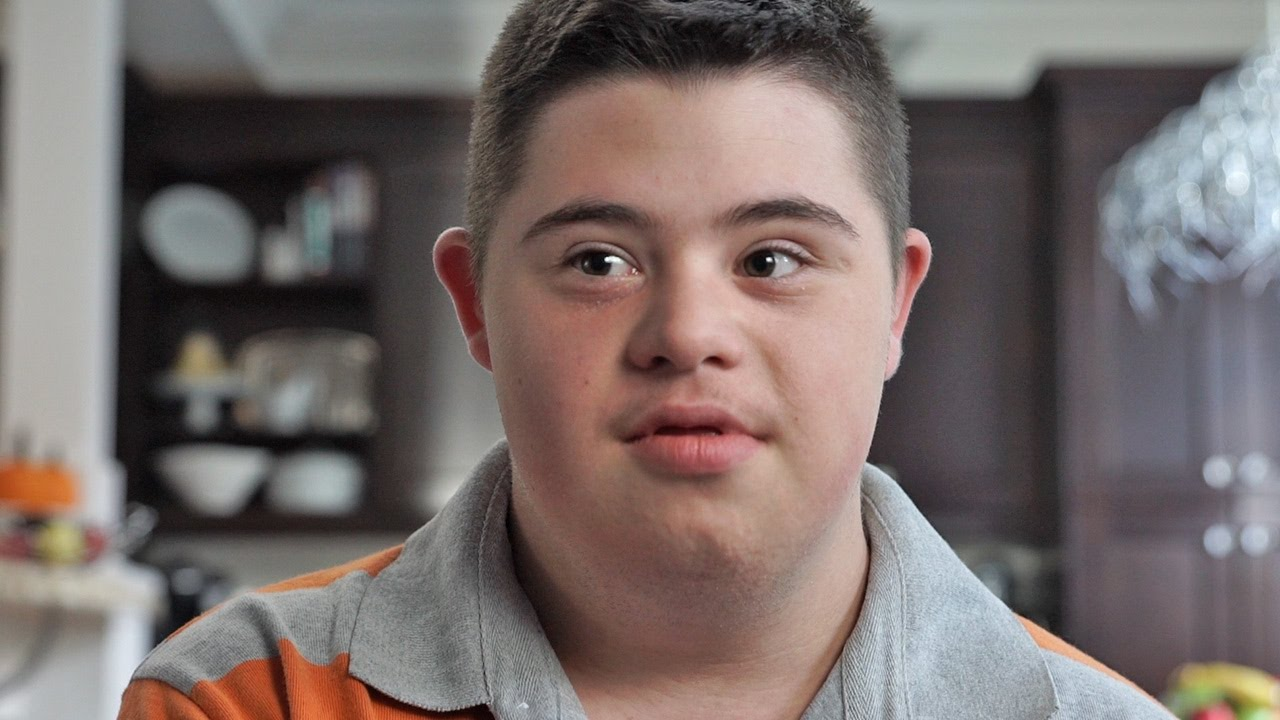 Down Sendromu bir kromozom bozukluğudur. Normal bireyler biri anneden diğeri babadan aktarılan 23 çift yani 46 kromozoma sahiptir. Down Sendromlu bireylerde ise iki tane olması gereken 21. kromozomdan üç kopya bulunur. Bu fazla kromozom ayrı bir 21 olabildiği gibi daha nadir olarak başka bir kromozoma yapışık olarak da bulunabilir. Down Sendromunda kromozom sayısı 47'dir.
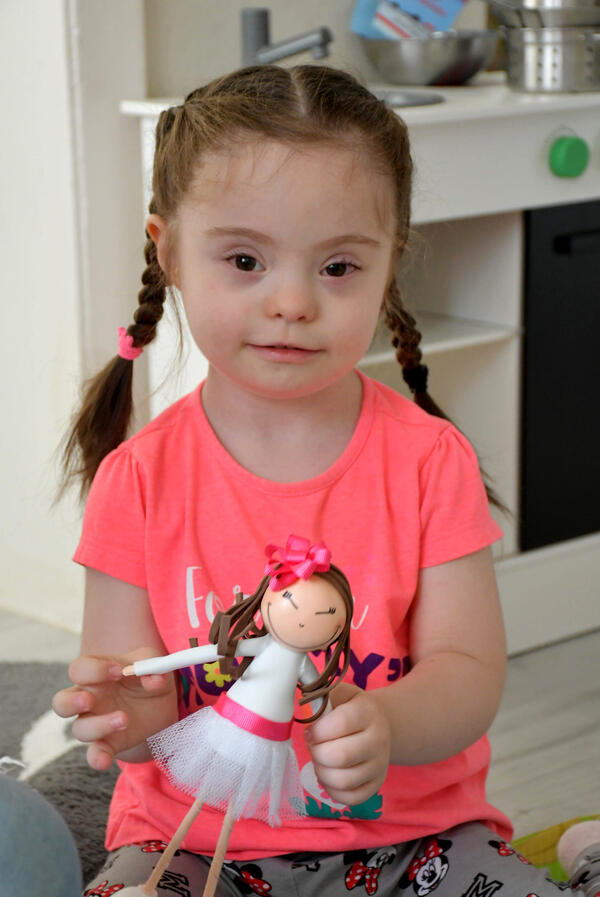 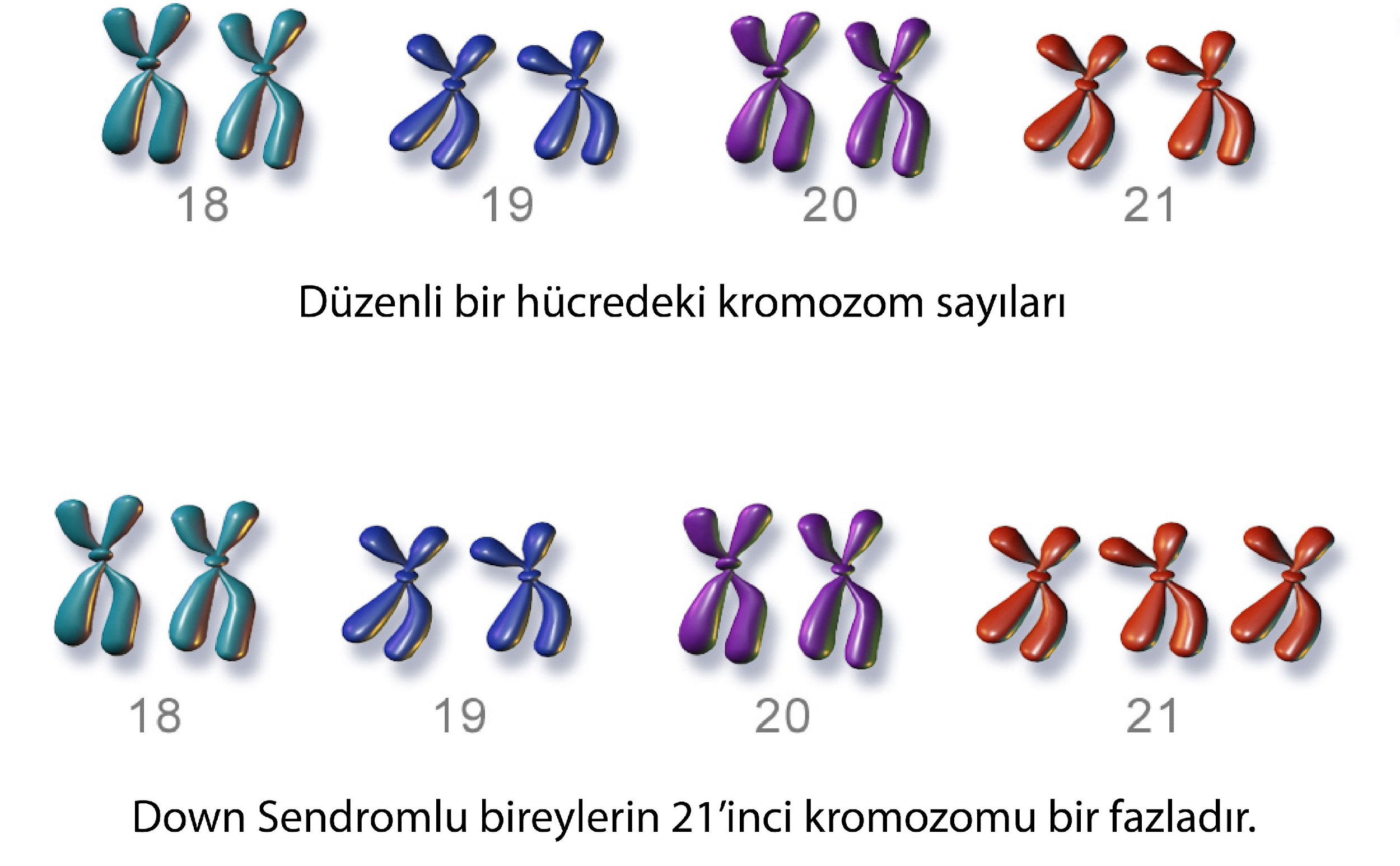 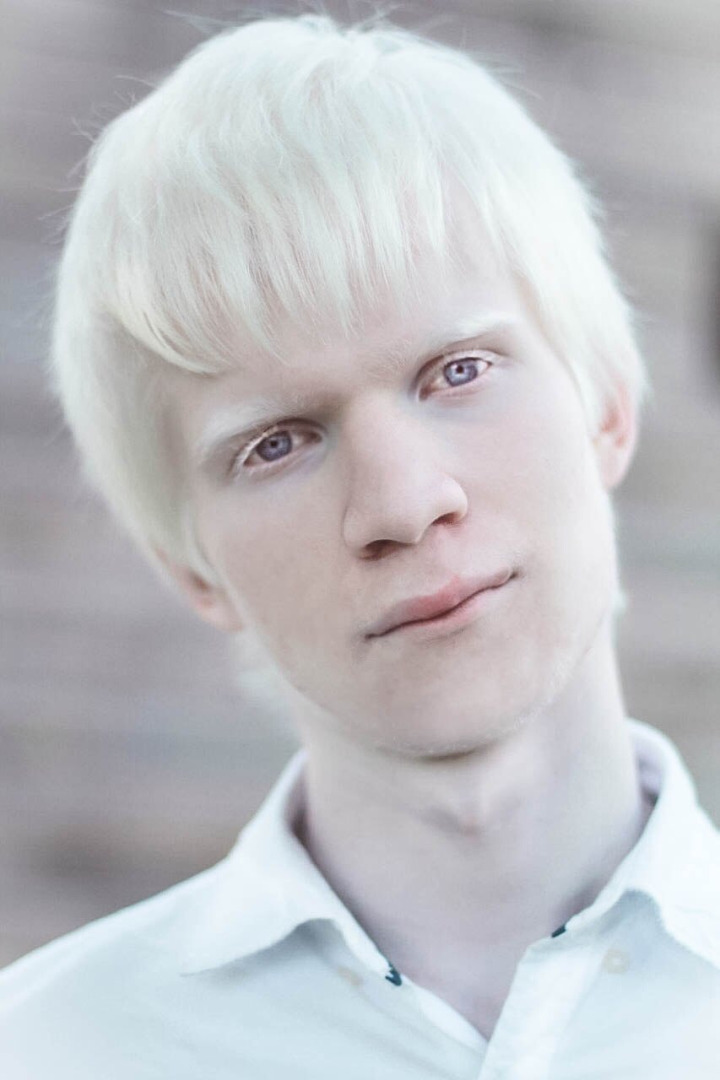 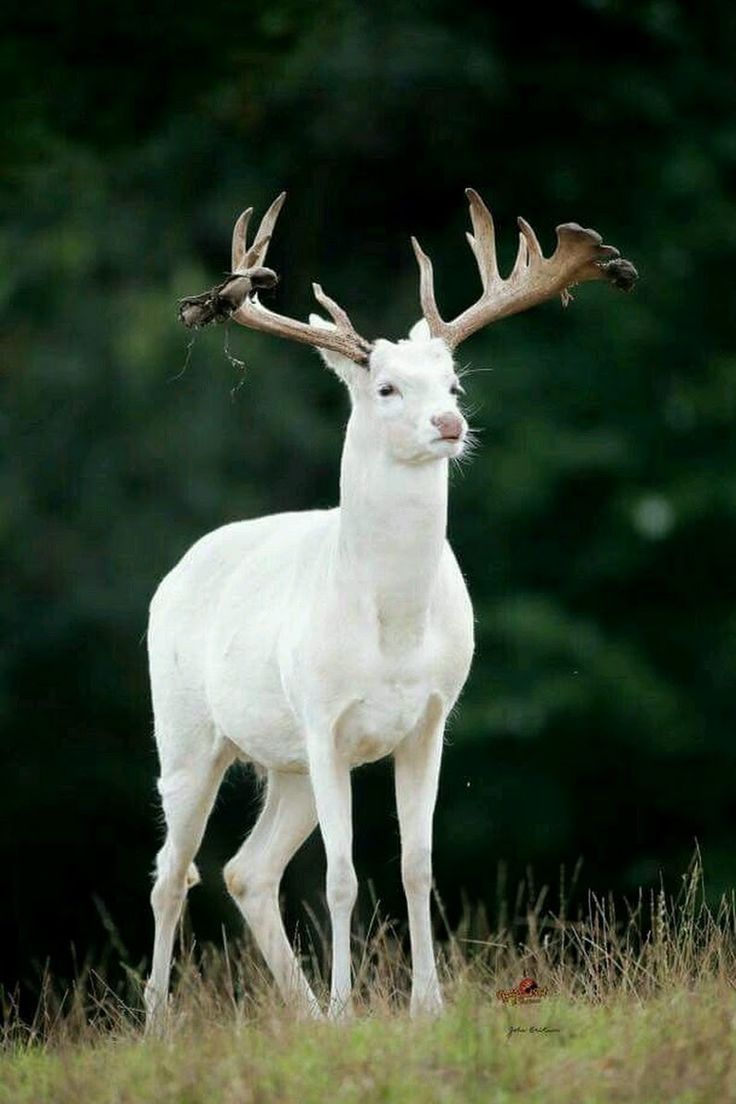 Albinoluk
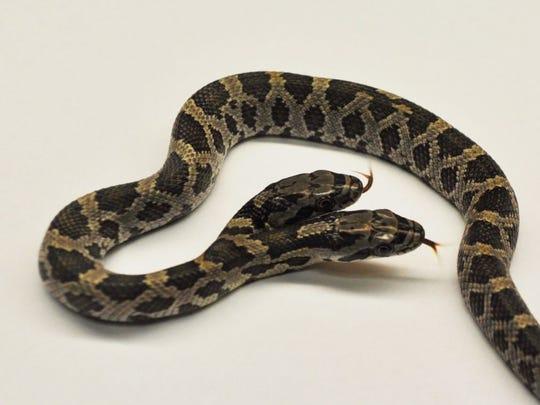 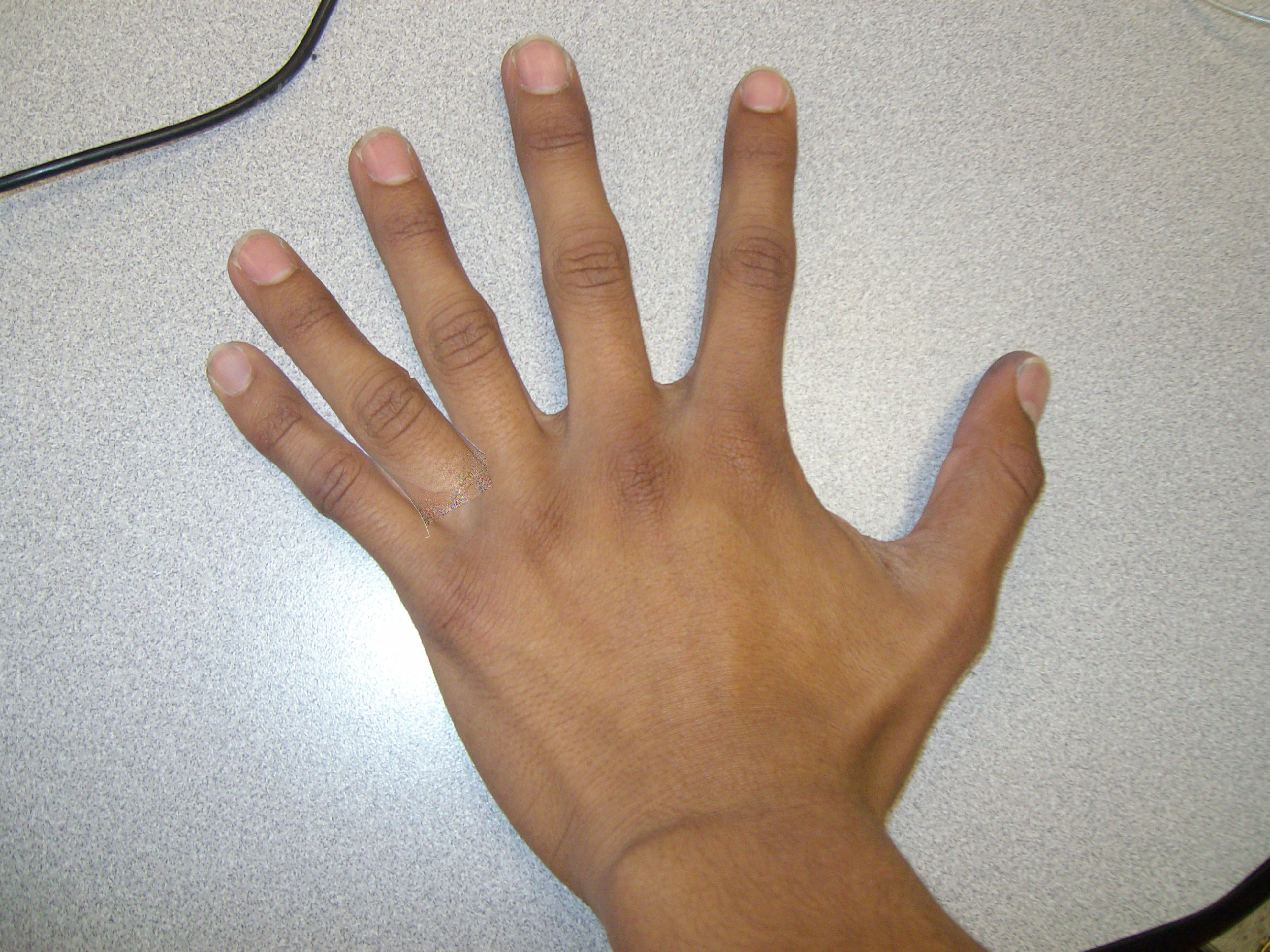 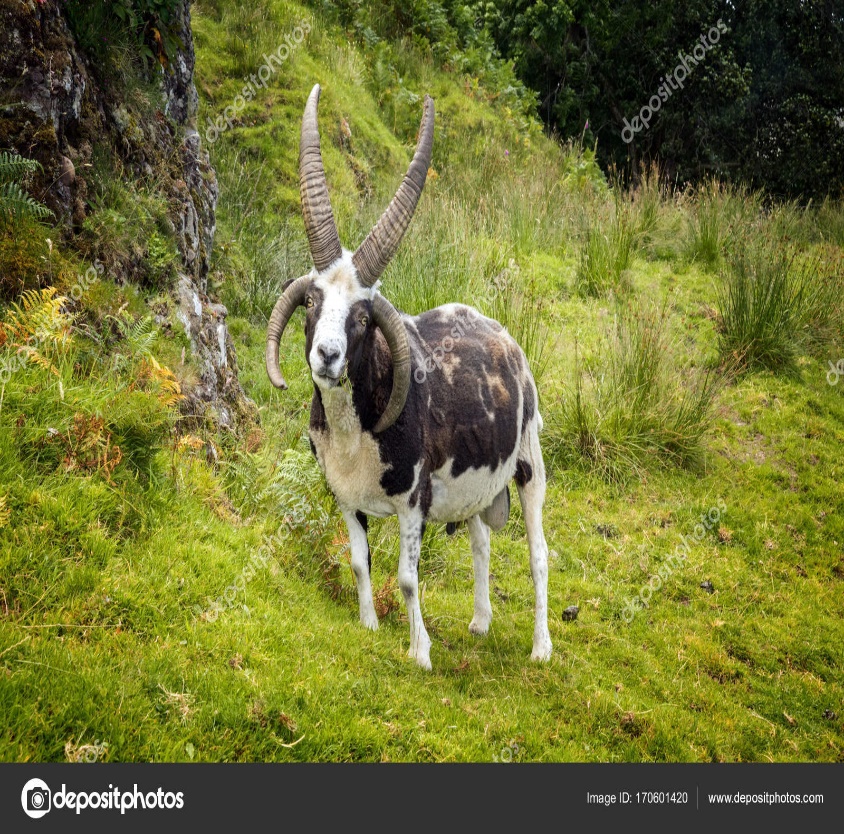 Mutasyon Örnekleri
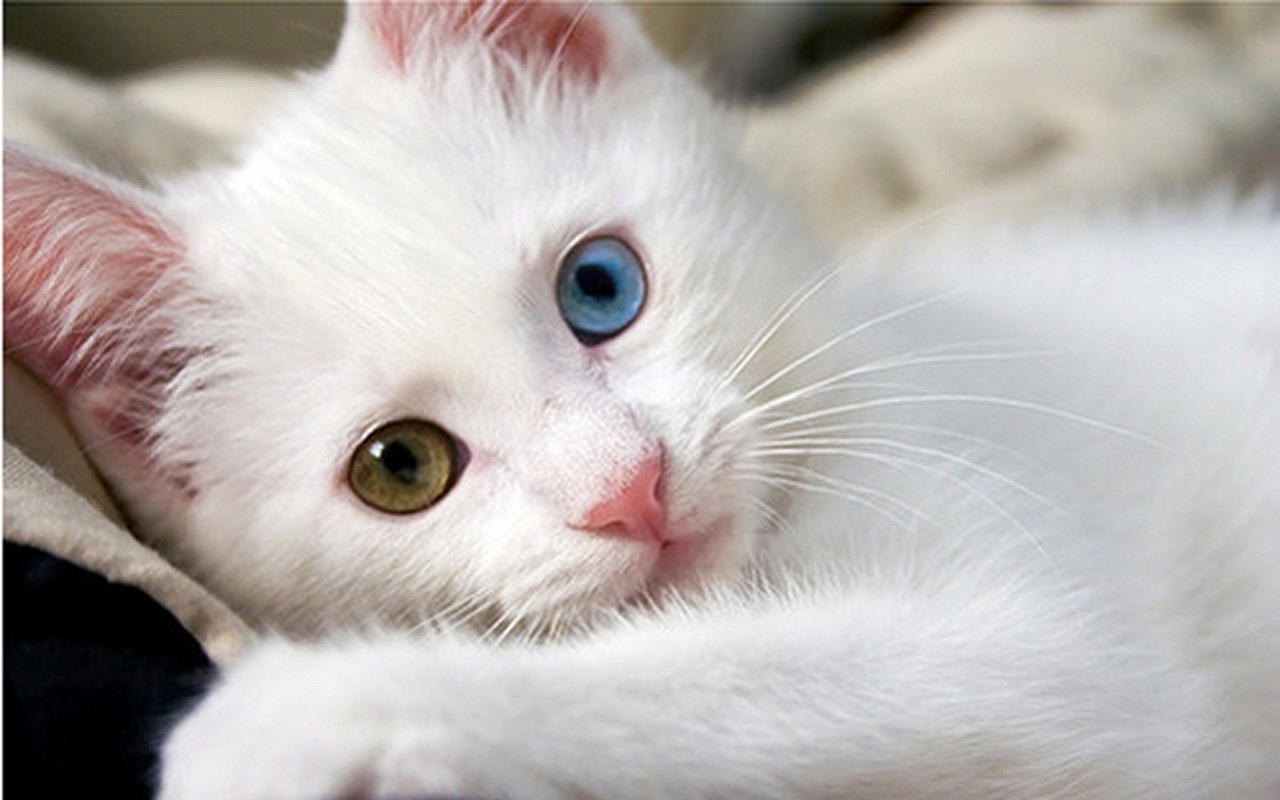 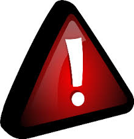 Mutasyonların bir kısmı zararsızdır.
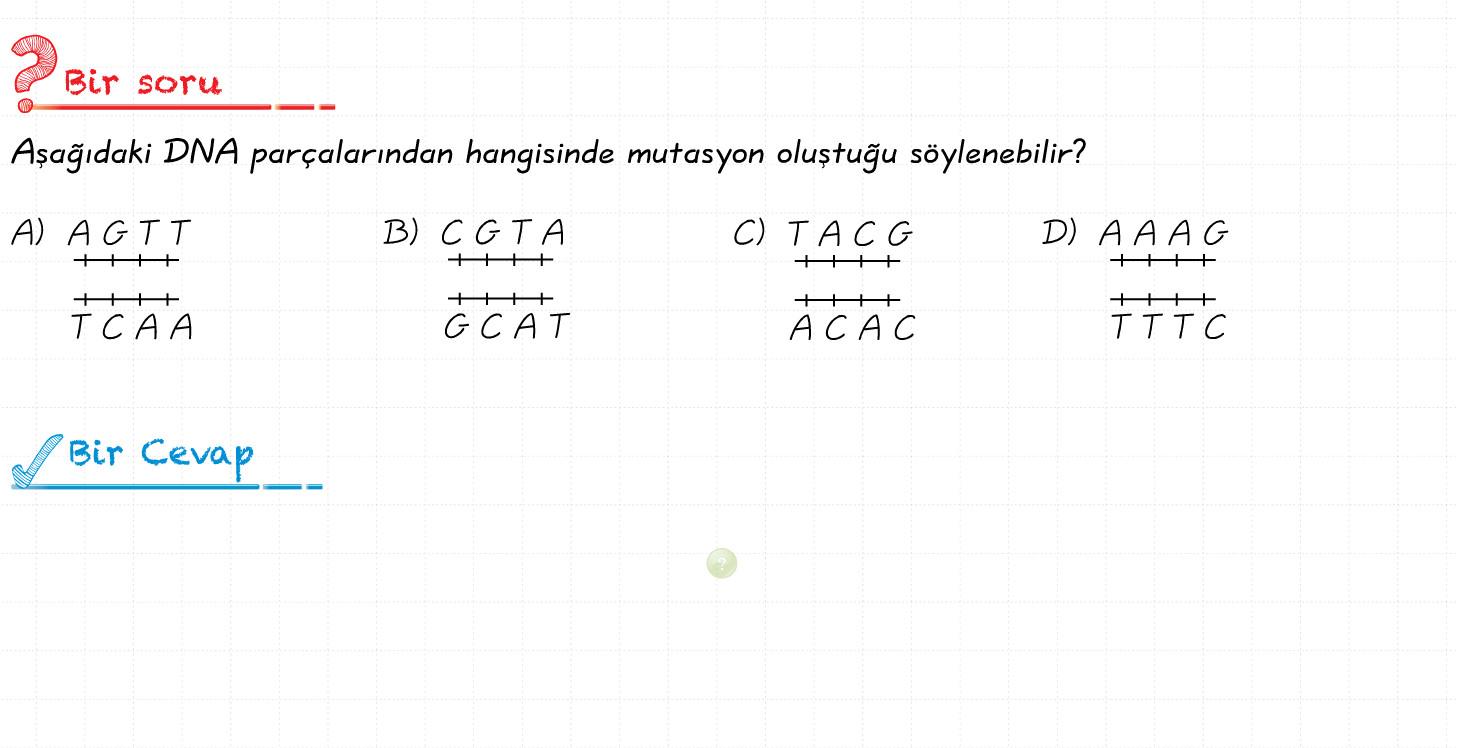 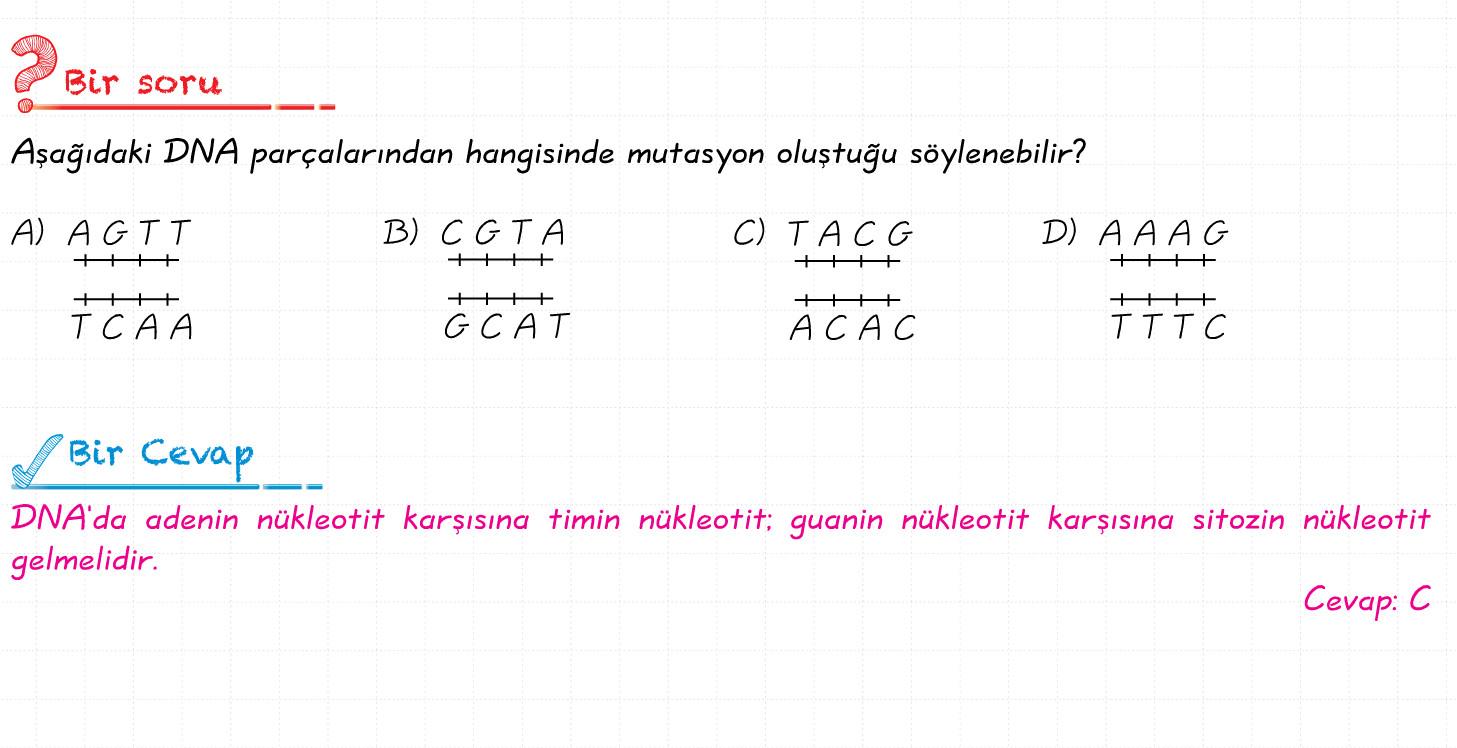 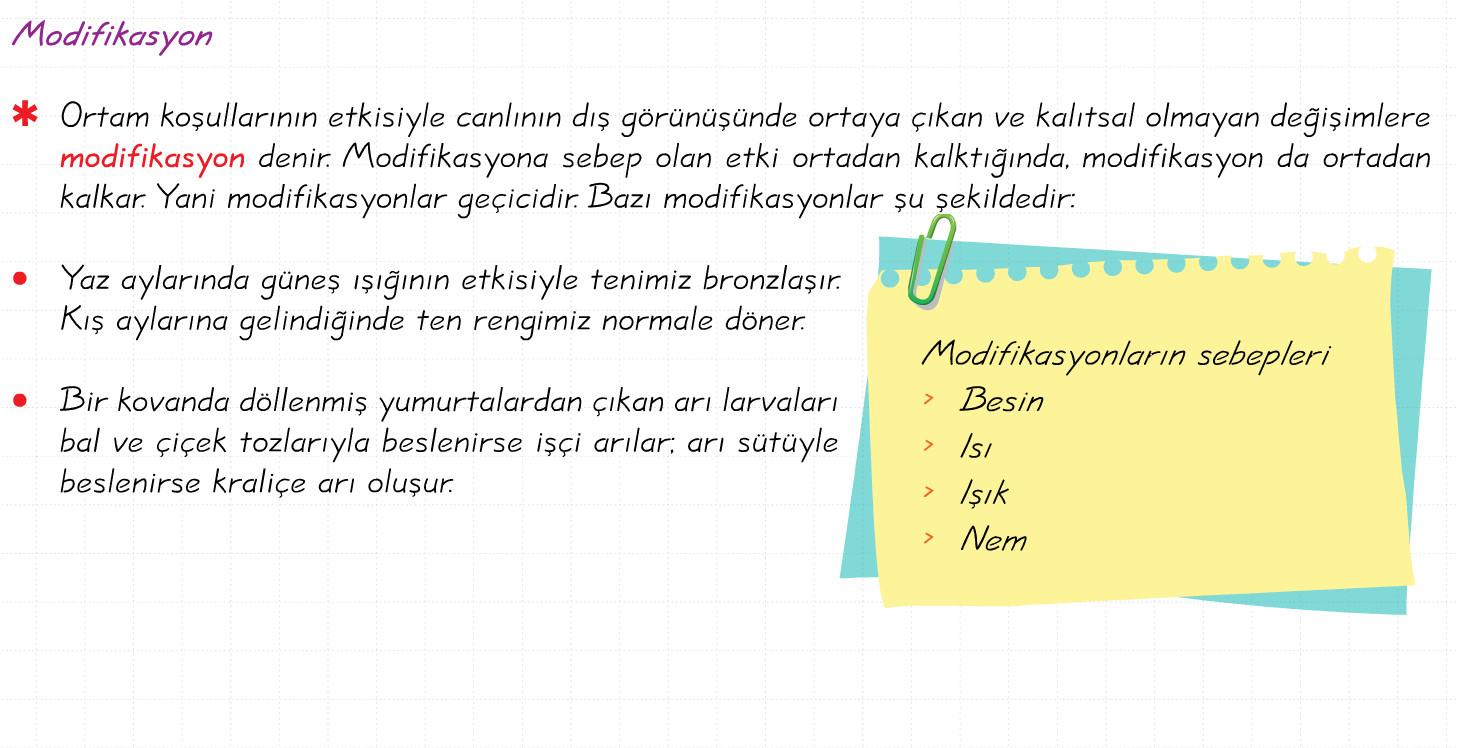 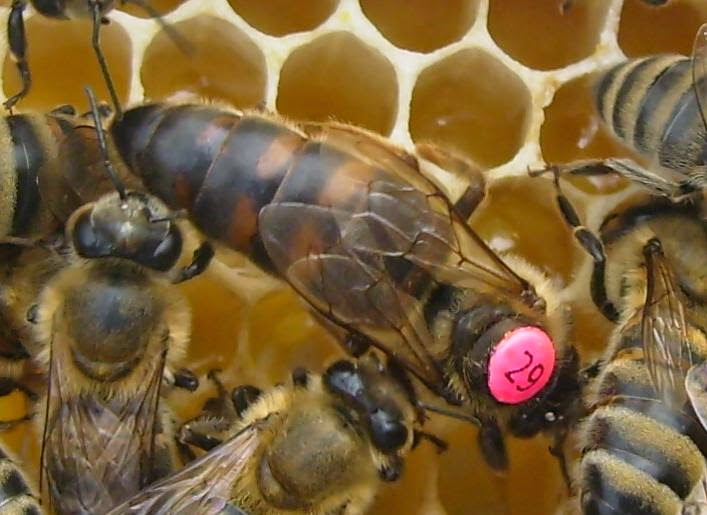 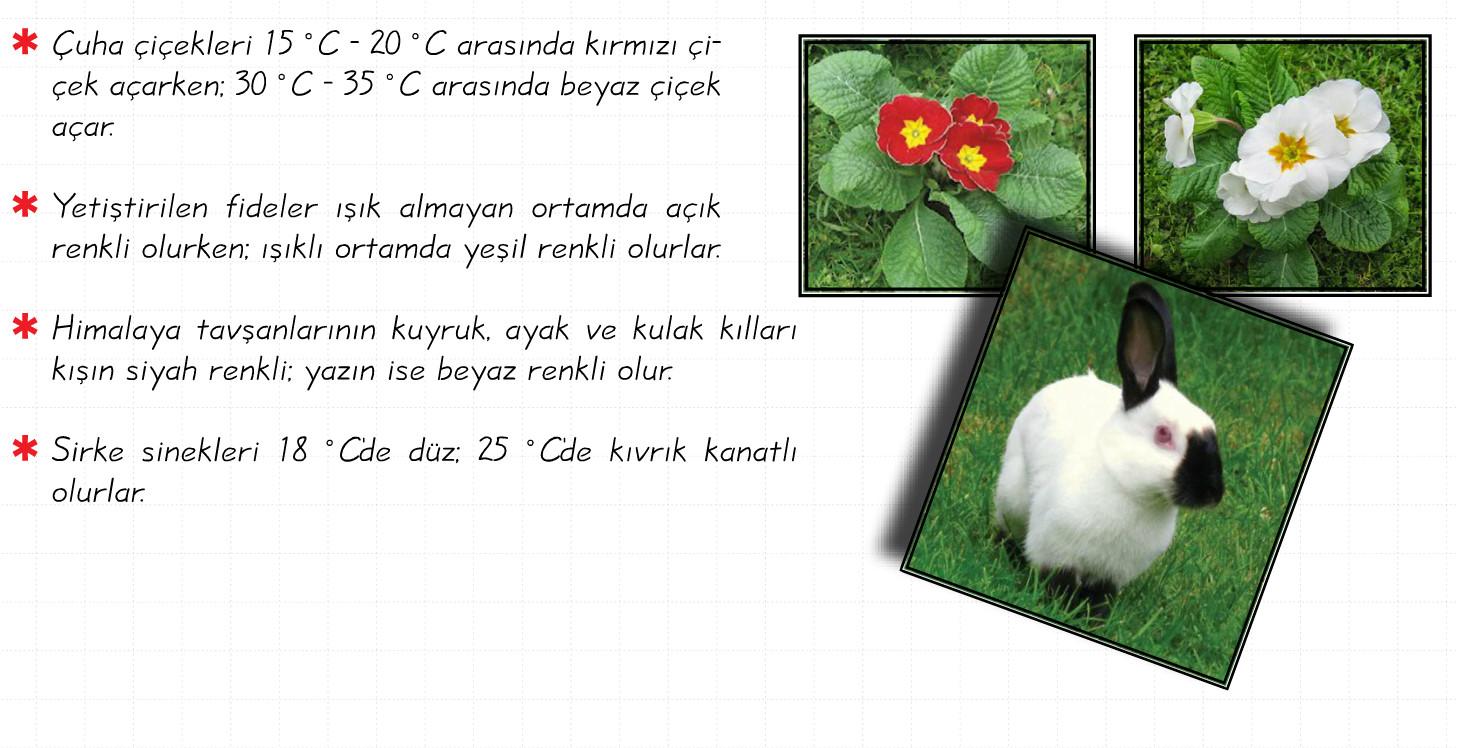 Karahindiba bitkisi dağda yetişirse kısa boylu, ovada yetişirse uzun boylu olur.
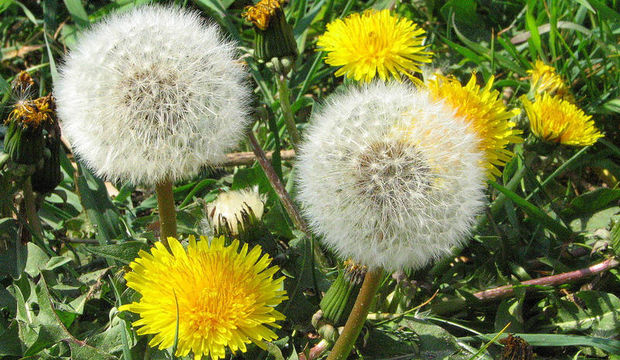 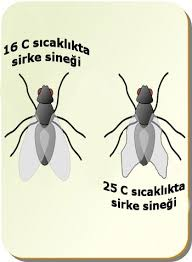 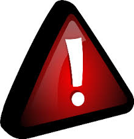 Haltercilerin güçlü kaslara sahip olması modifikasyona örnektir.
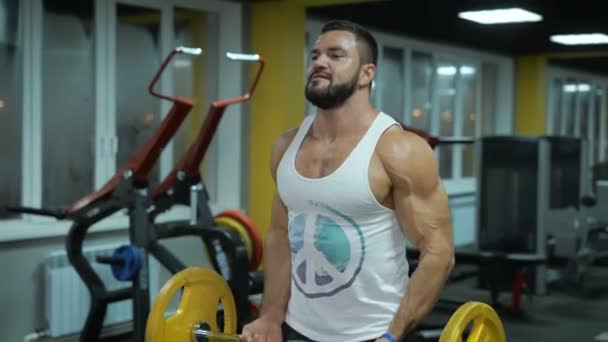 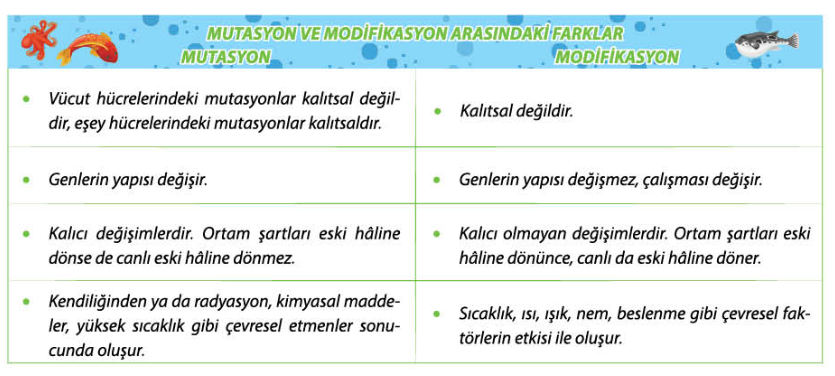 (işleyişi)
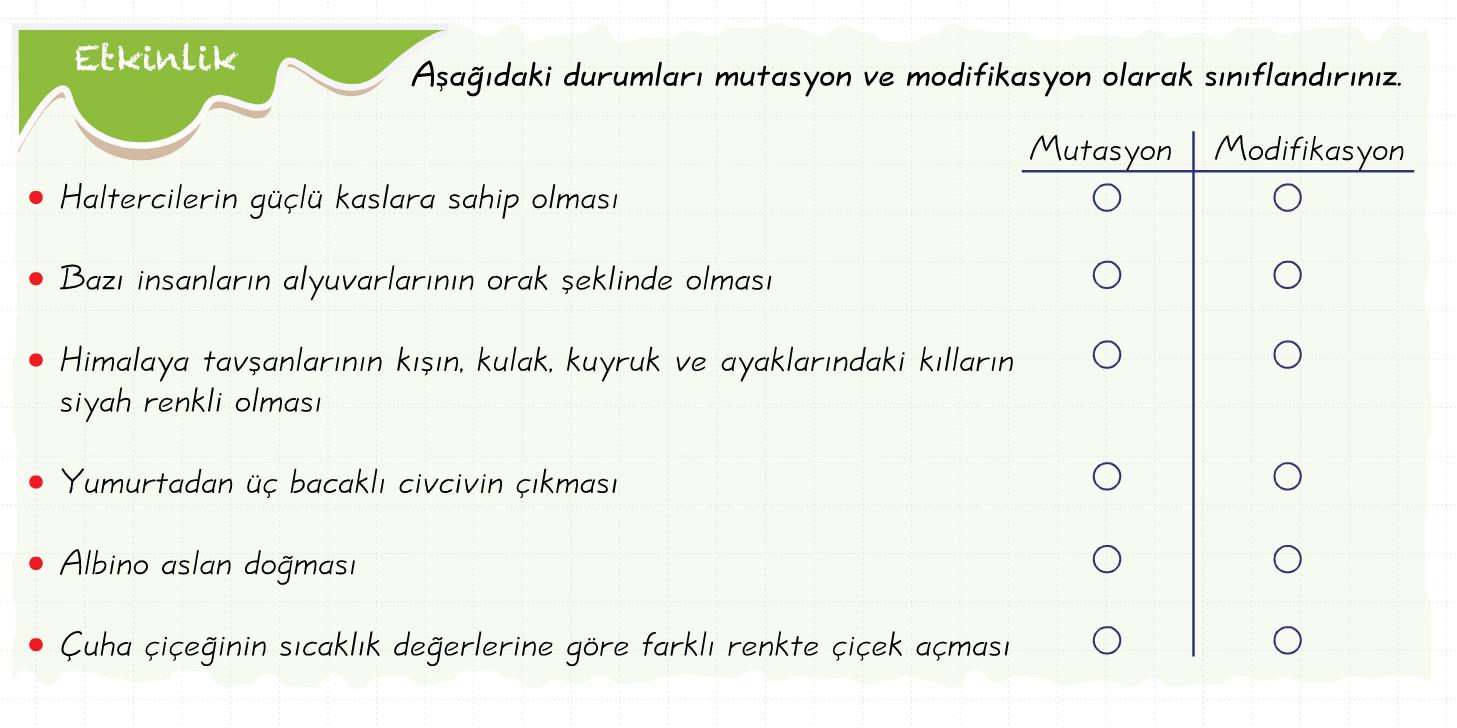 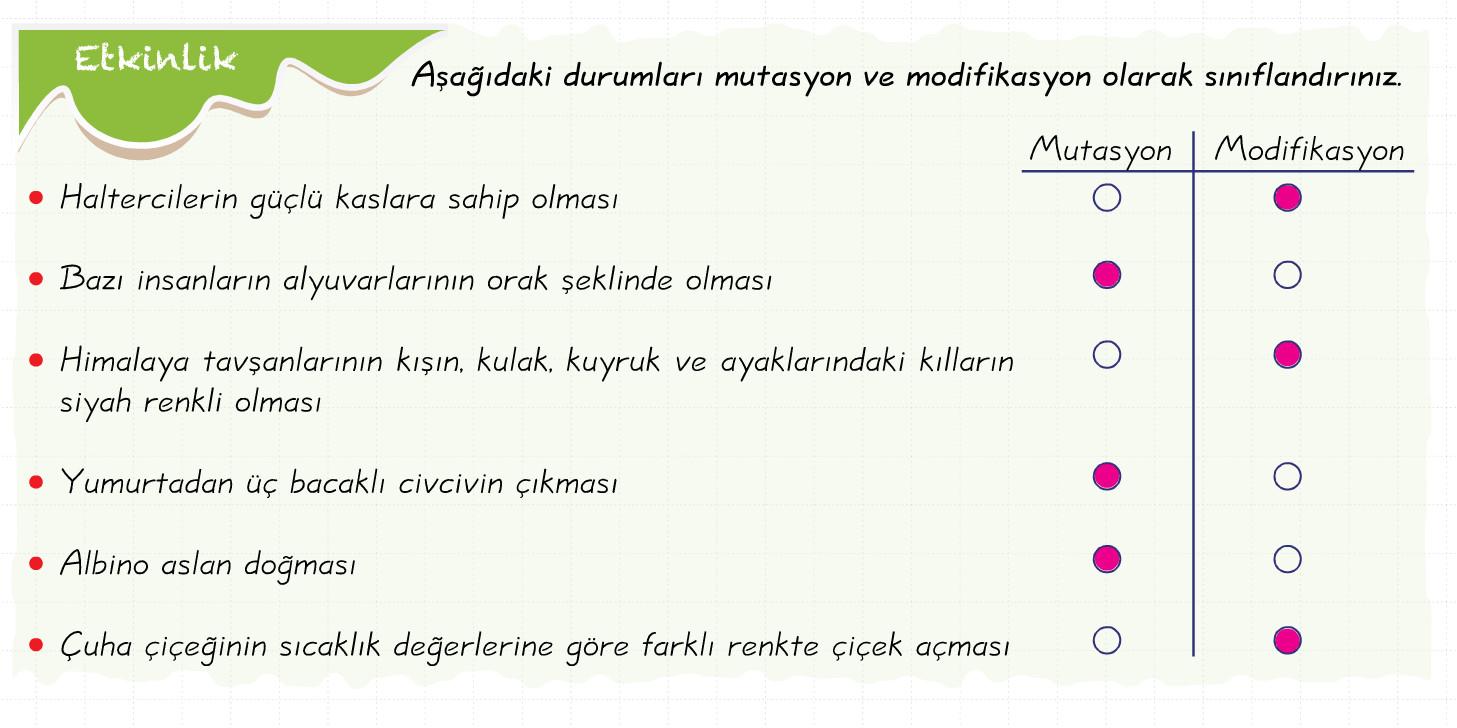 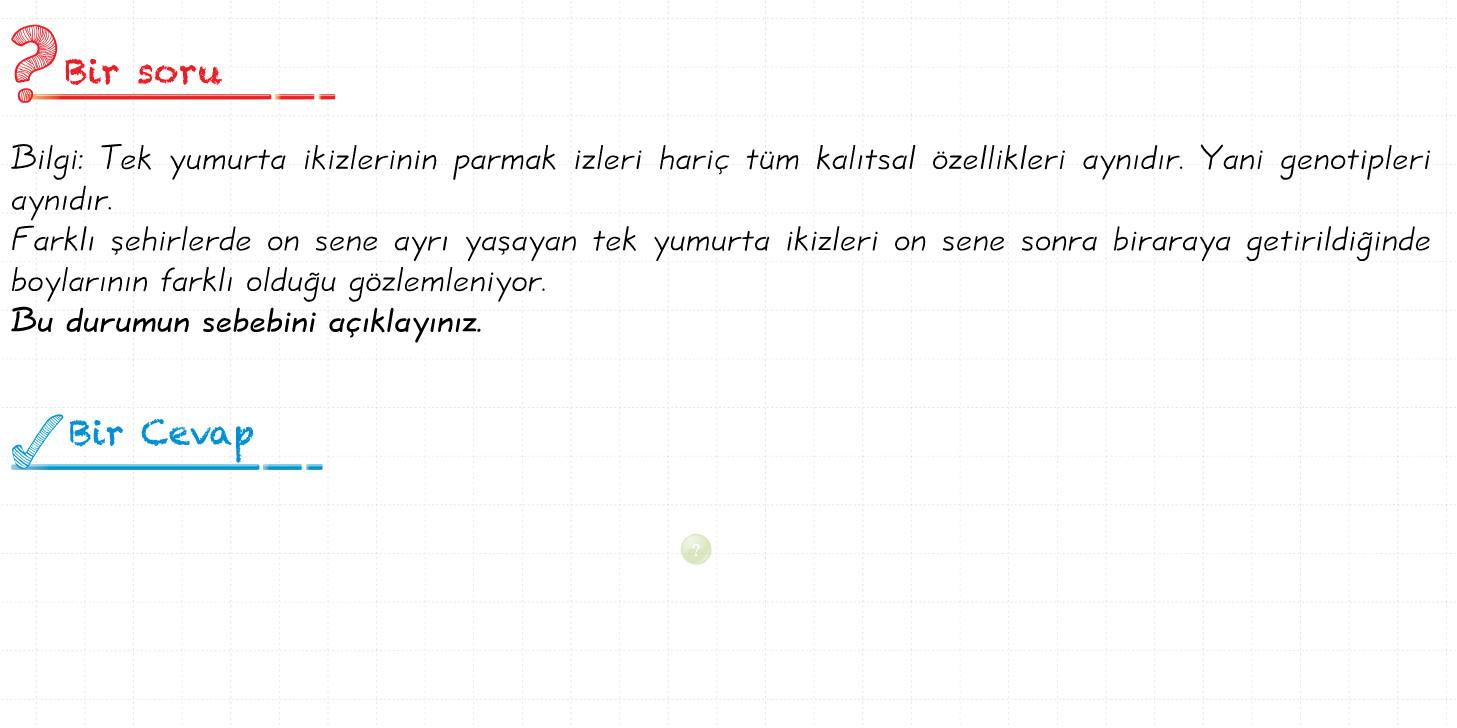 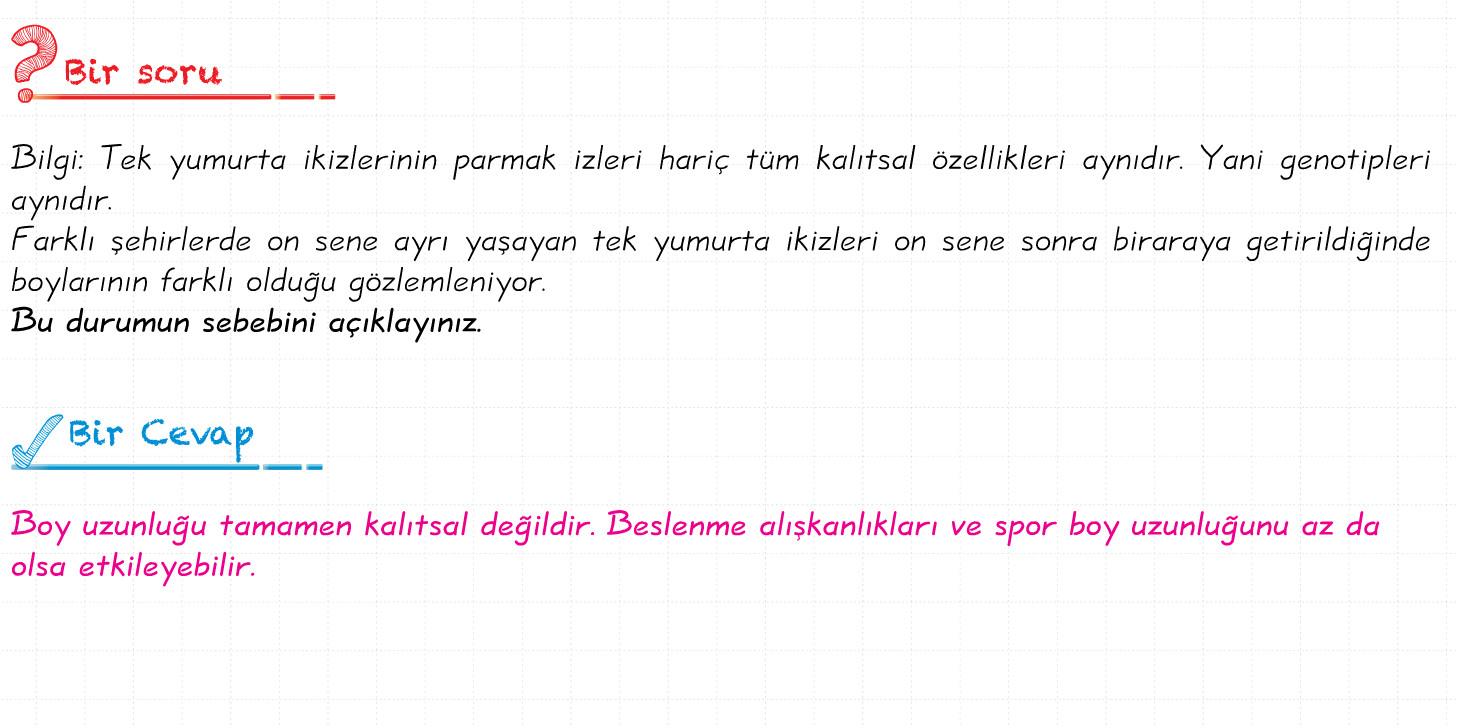 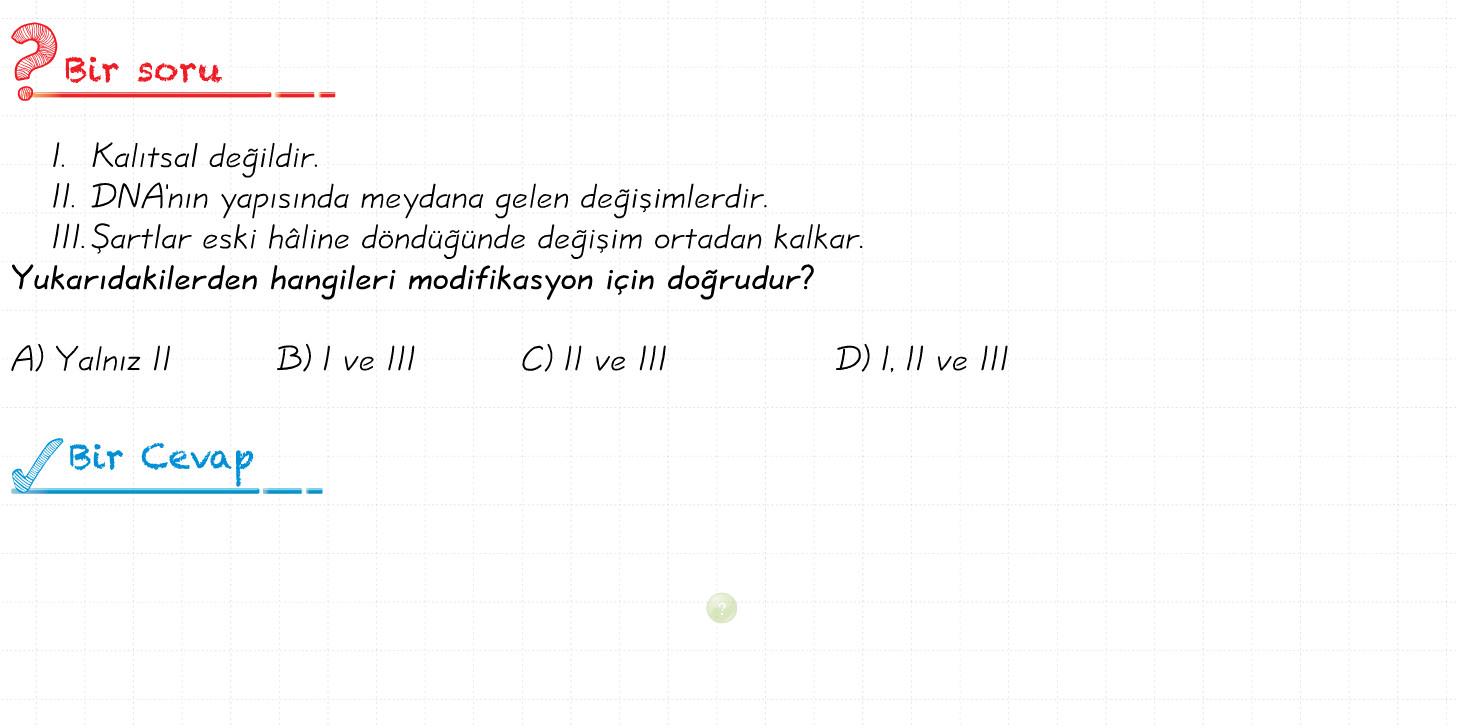 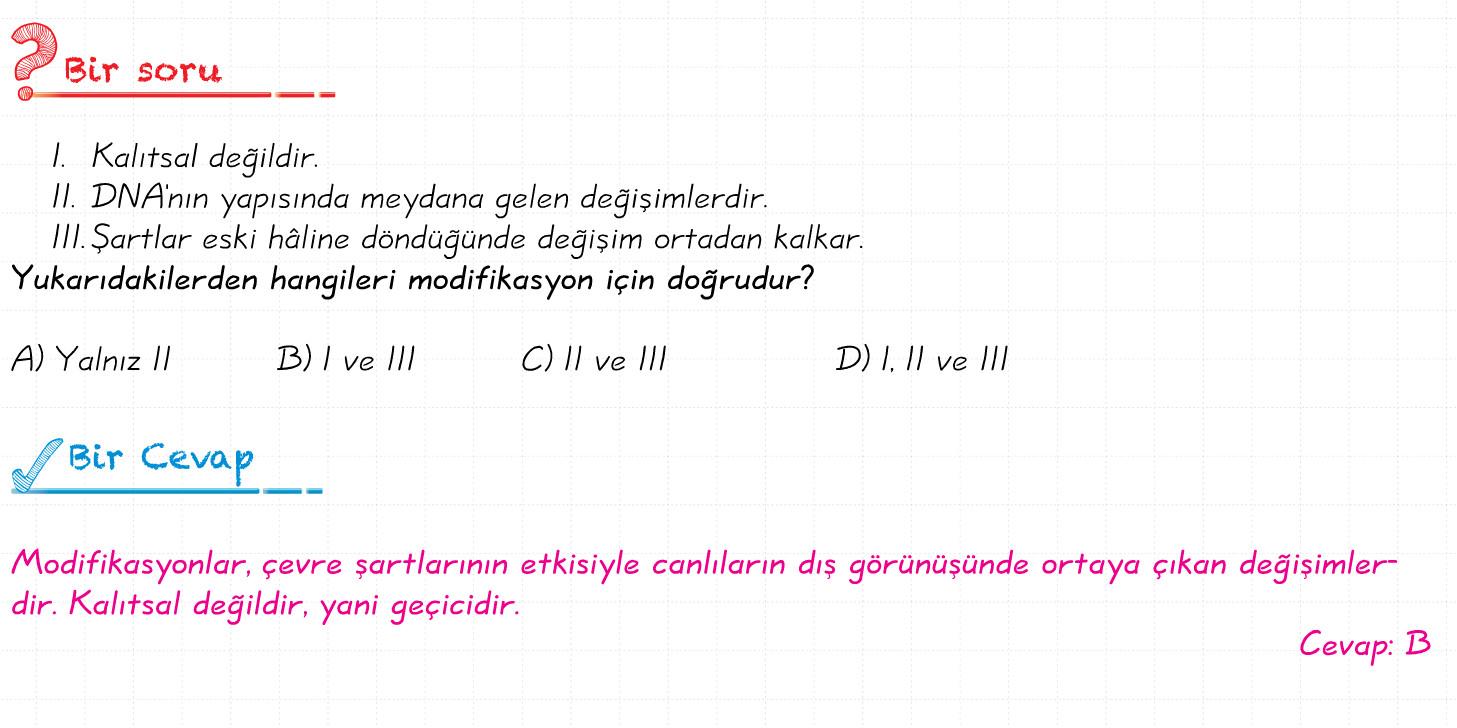 DEĞERLENDİRME SORULARI
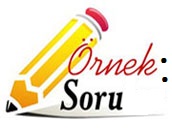 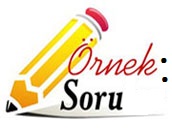 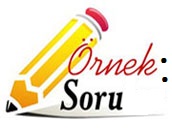 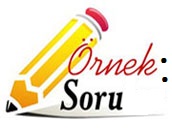 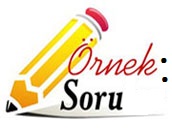 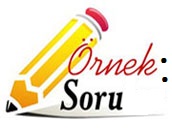 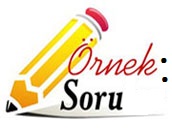 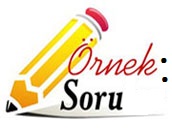 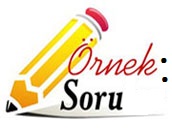 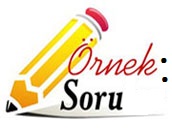 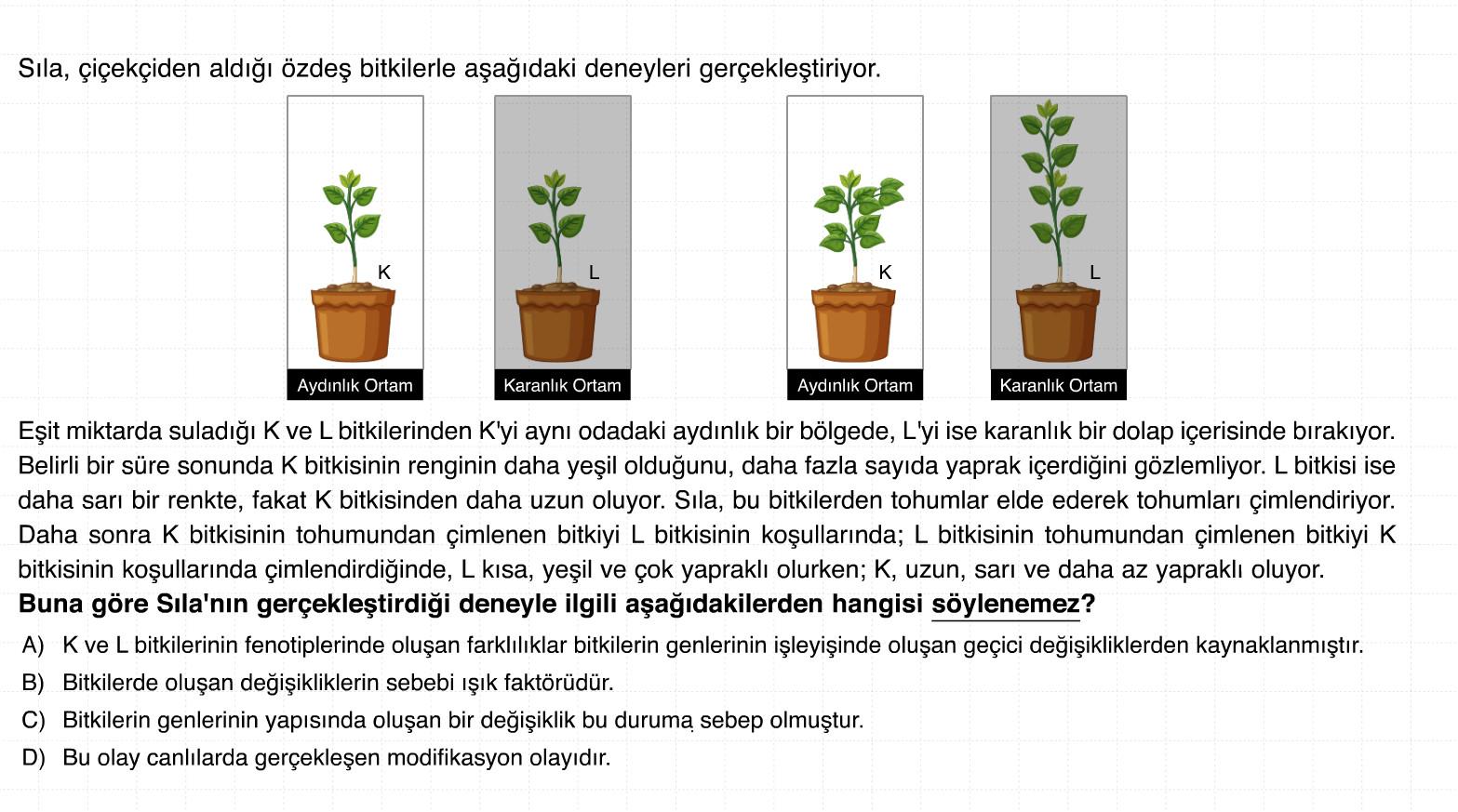 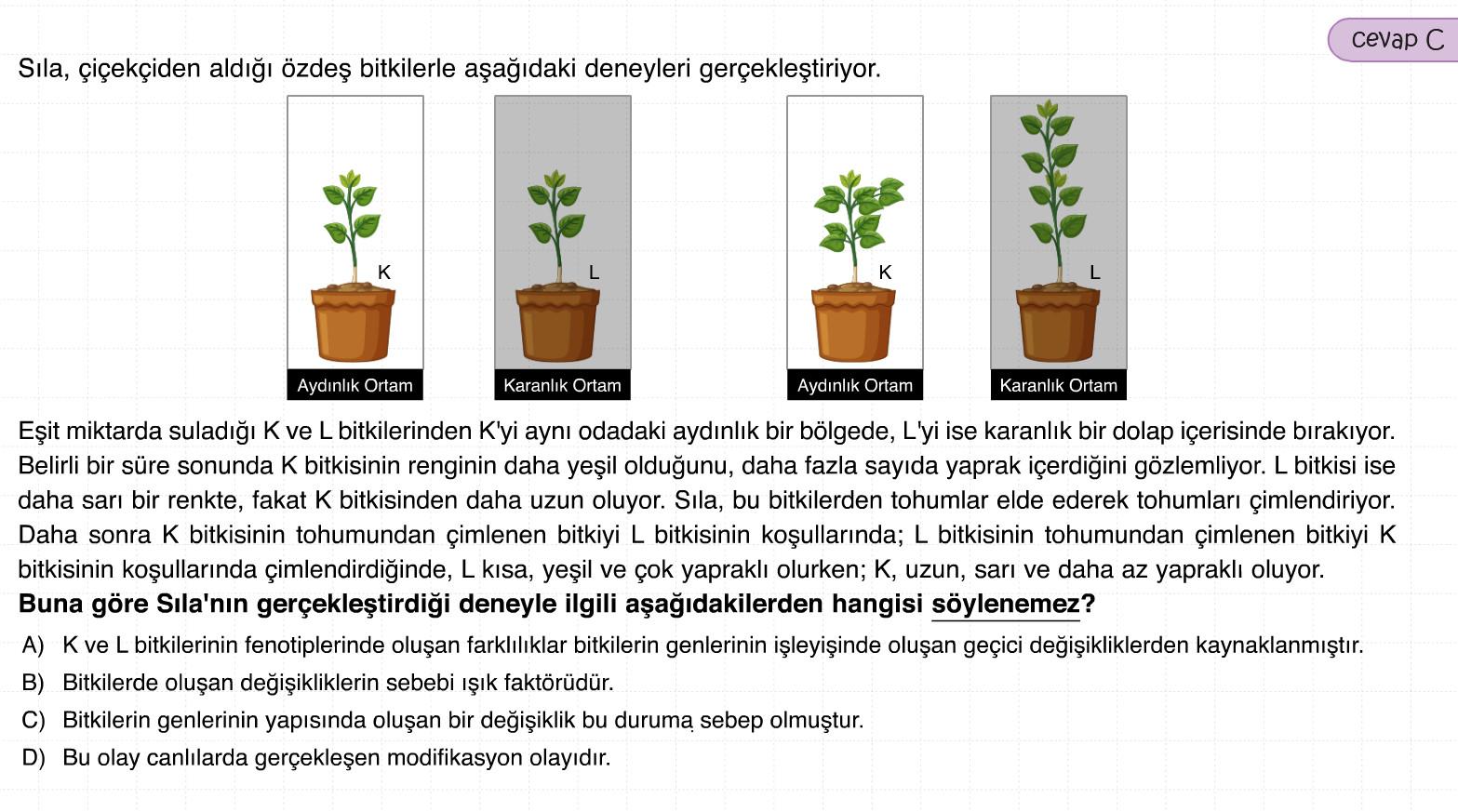 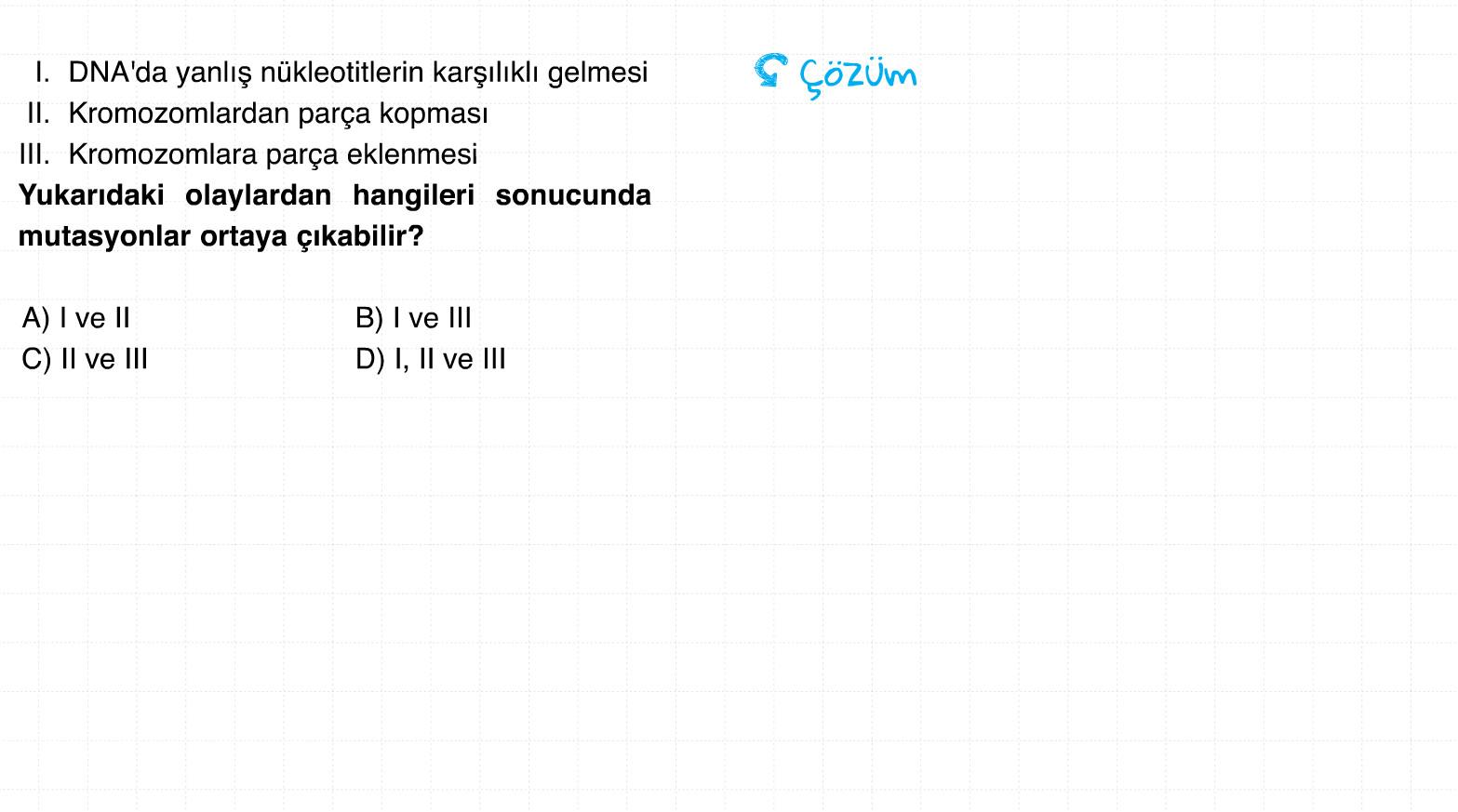 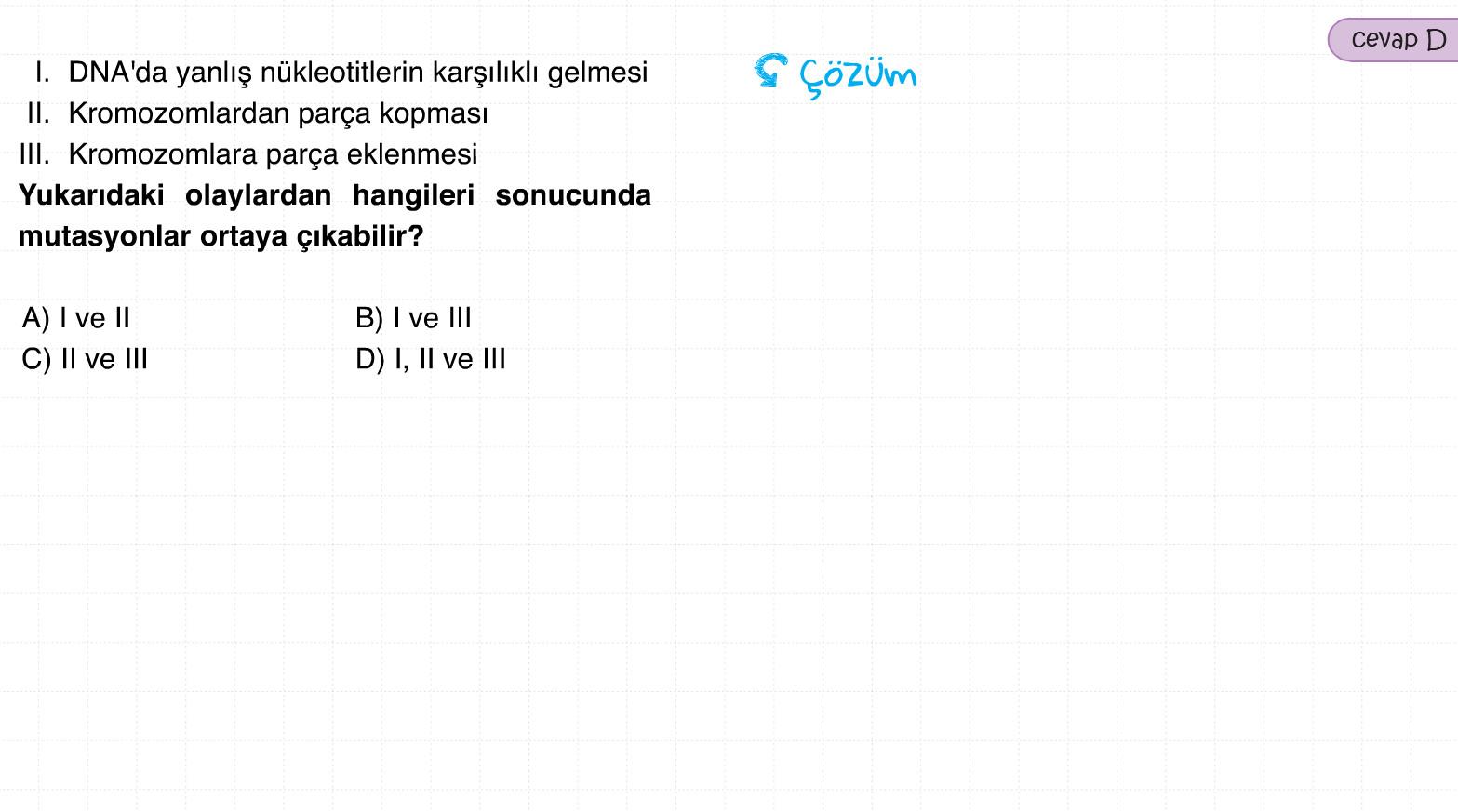 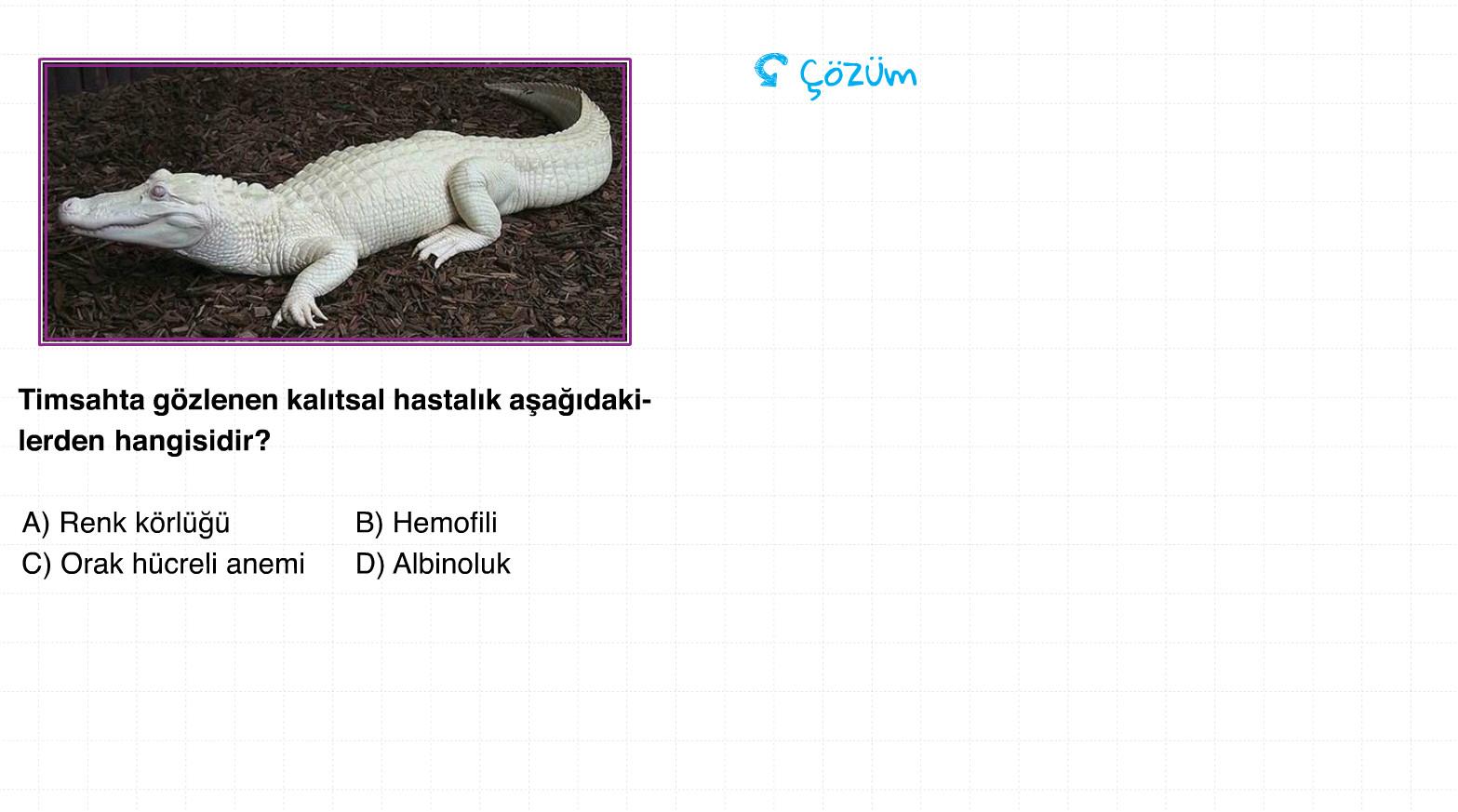 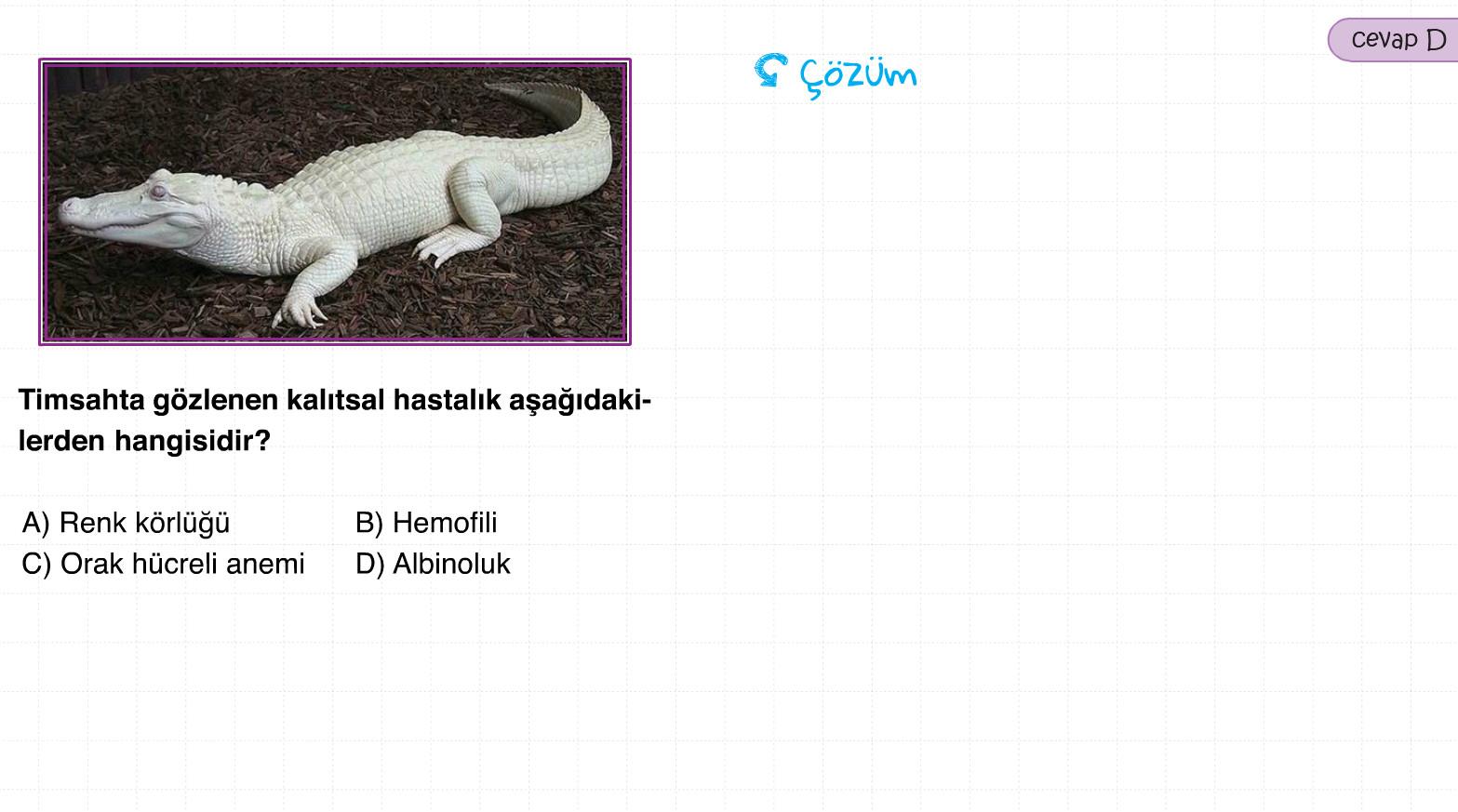 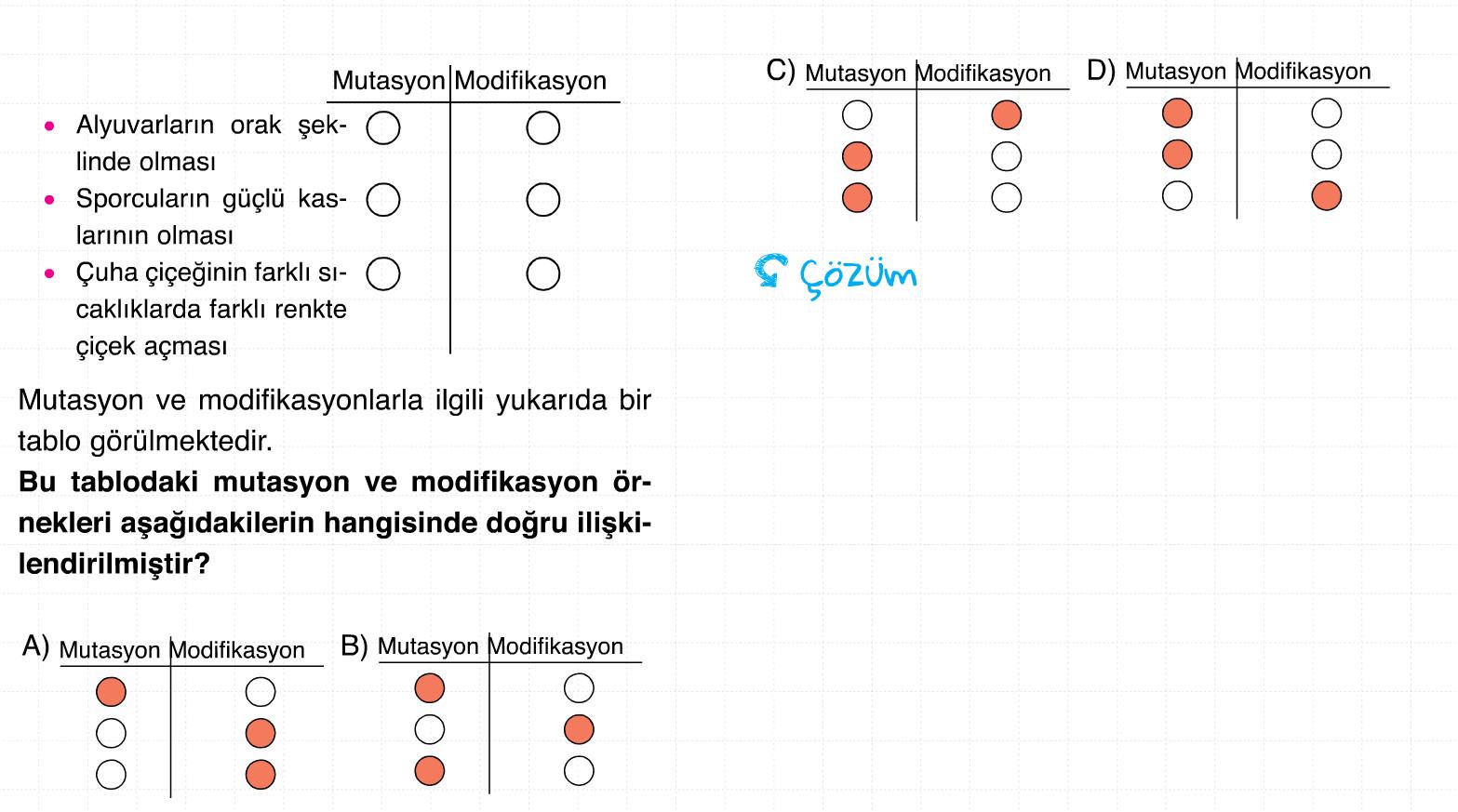 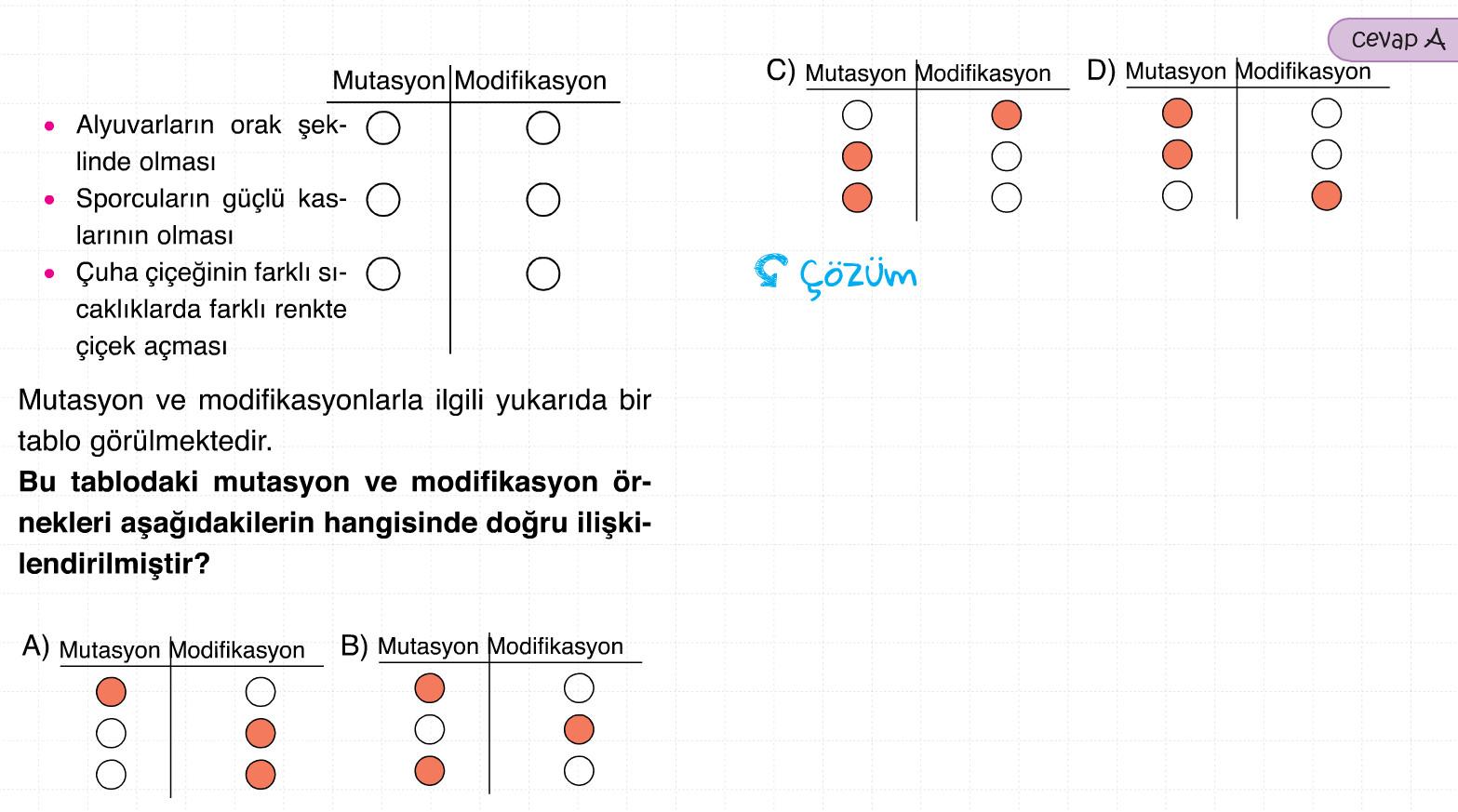 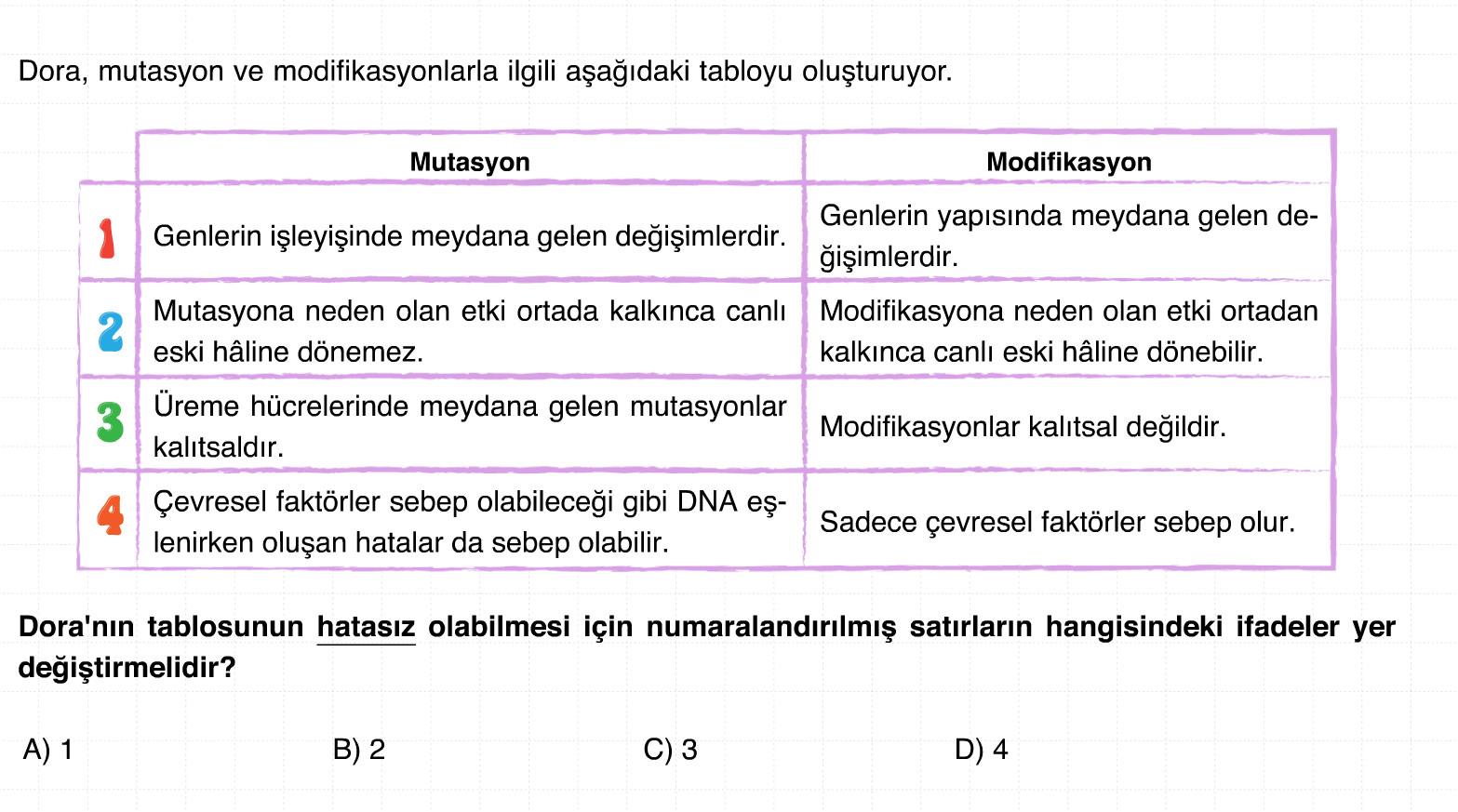 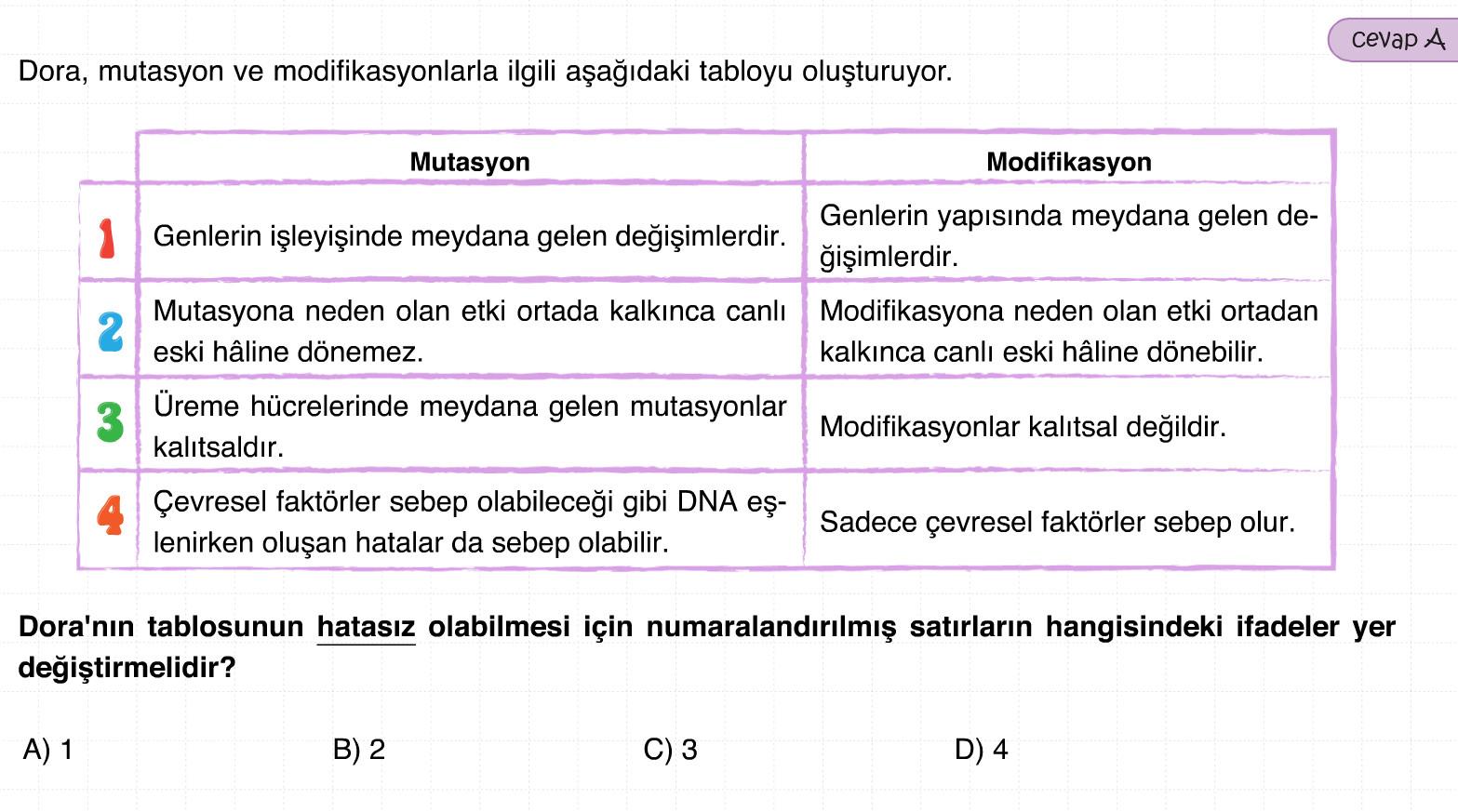 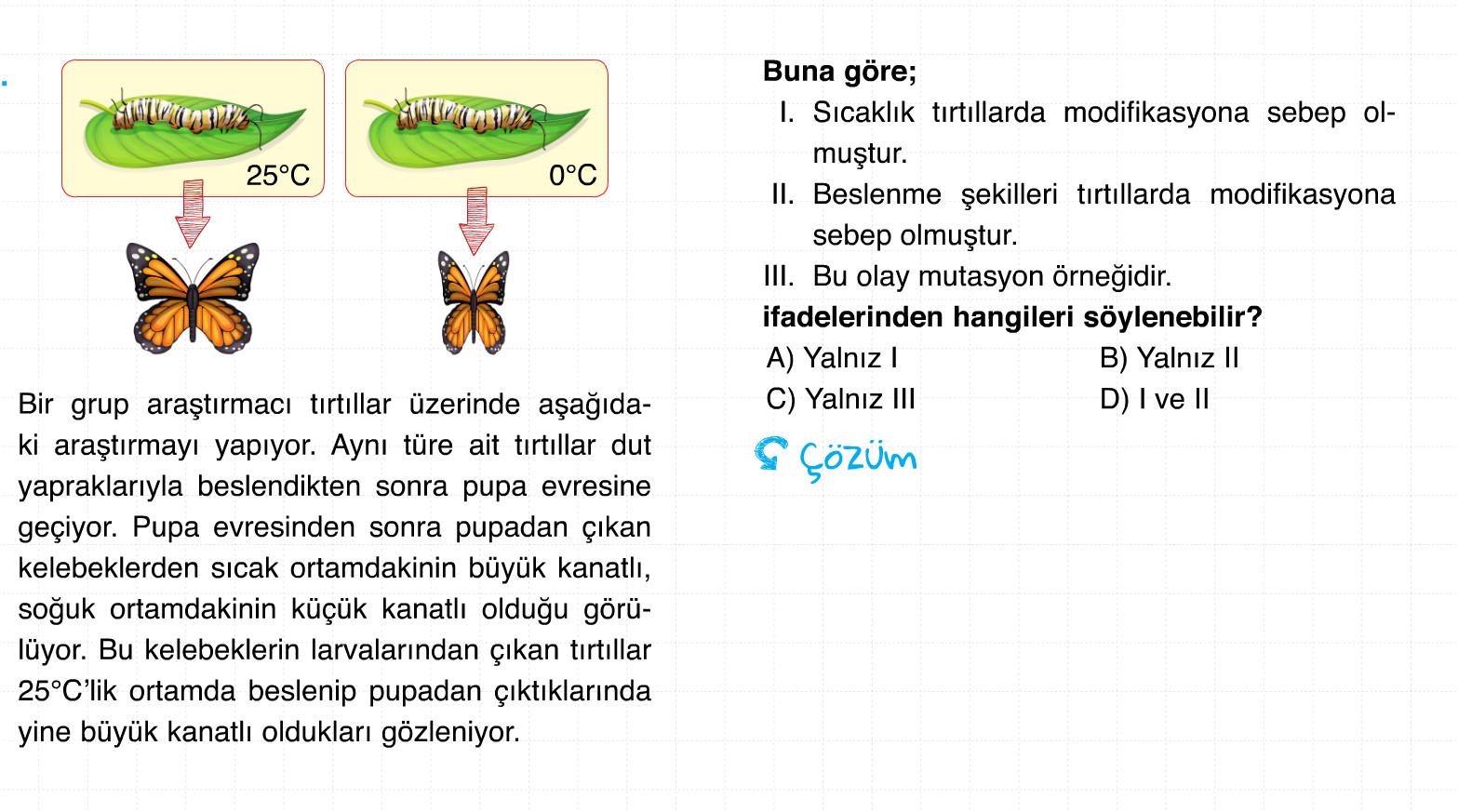 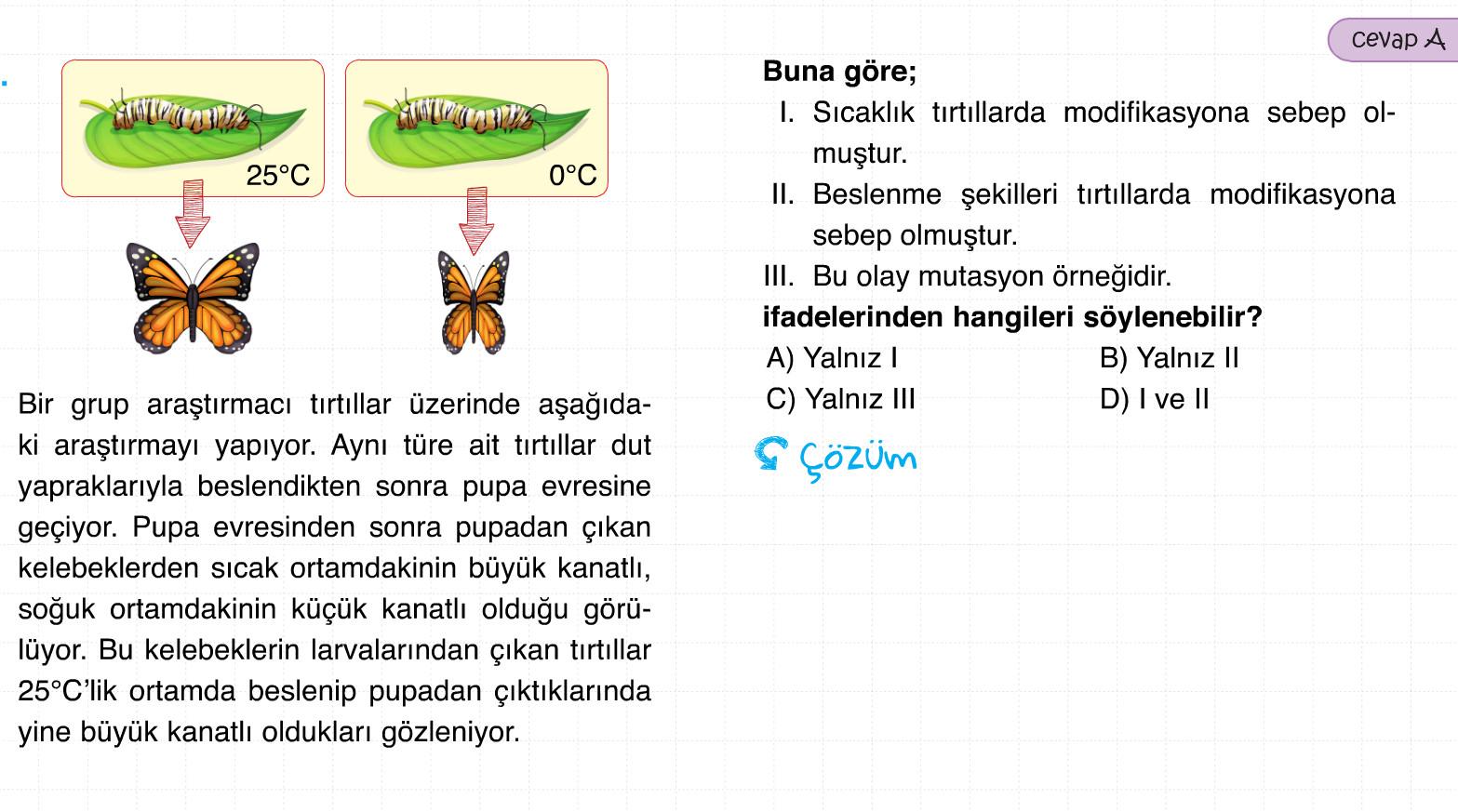 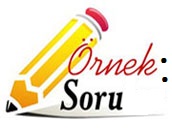 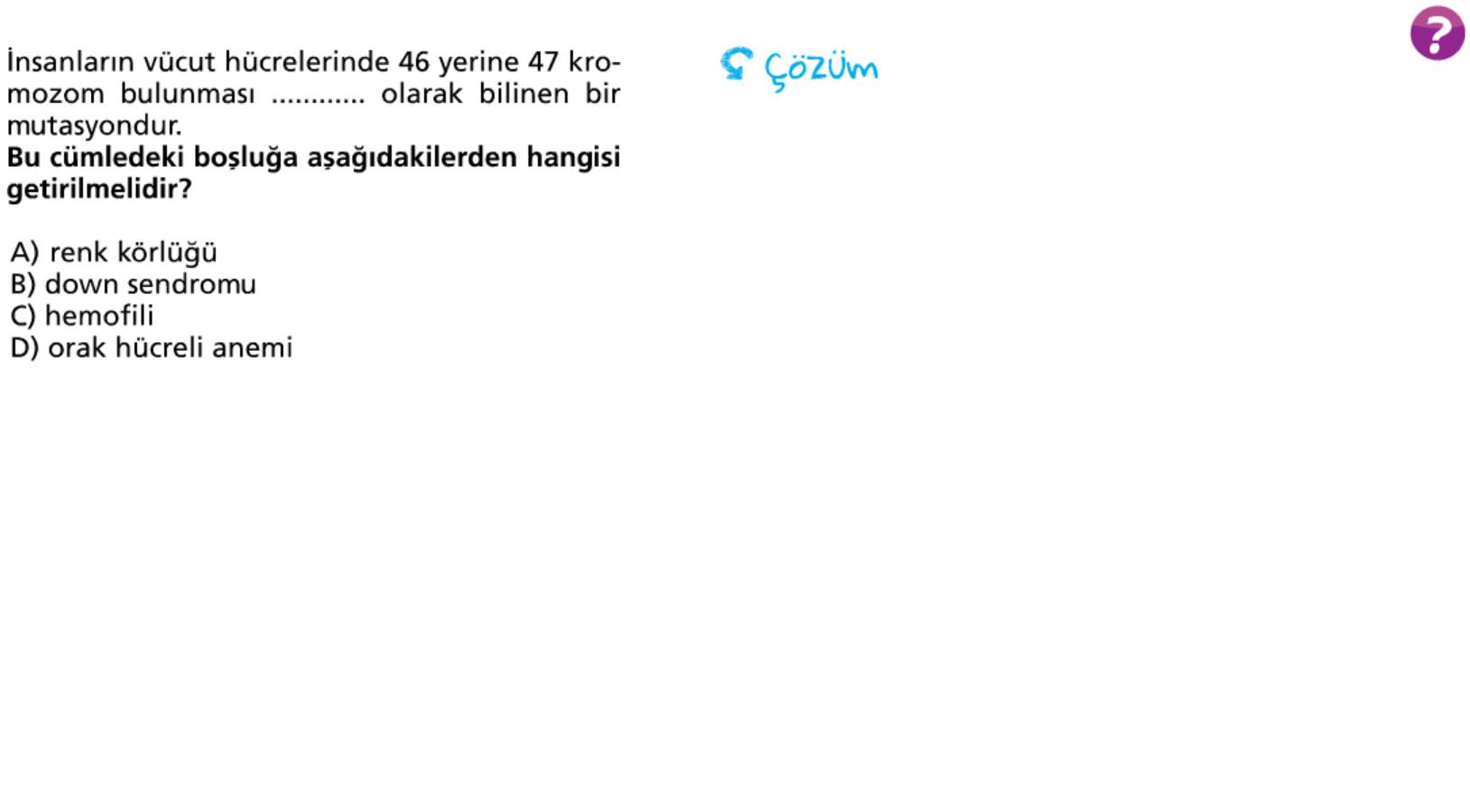 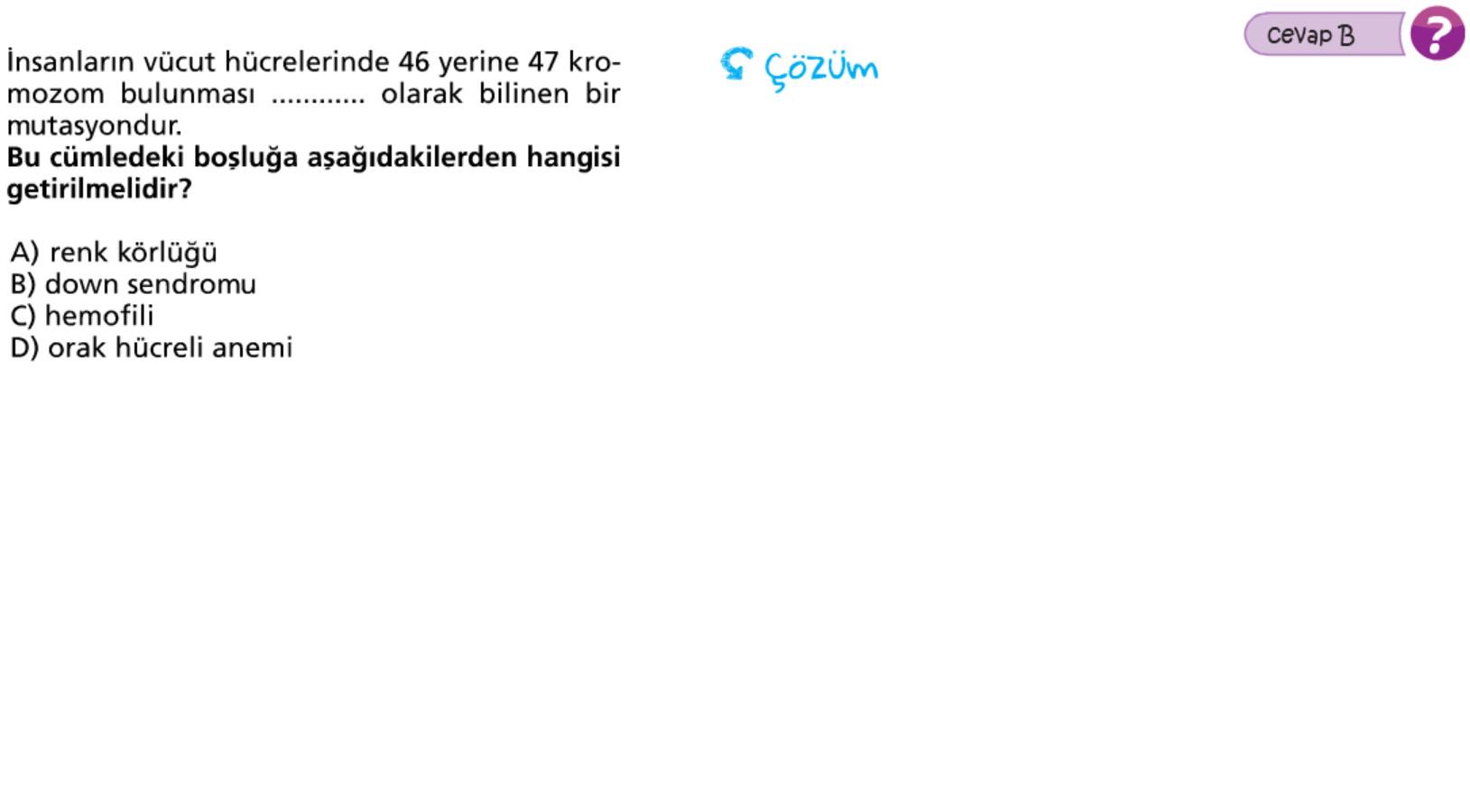